嘉義縣智慧教室
教學應用手冊
2019/10/05
嘉義縣智慧教室教學應用手冊
目錄
基本認識篇
輔助教學篇
互動模式篇
創新應用篇
嘉義縣智慧教室教學應用手冊
基本認識
嘉義縣智慧教室教學應用手冊
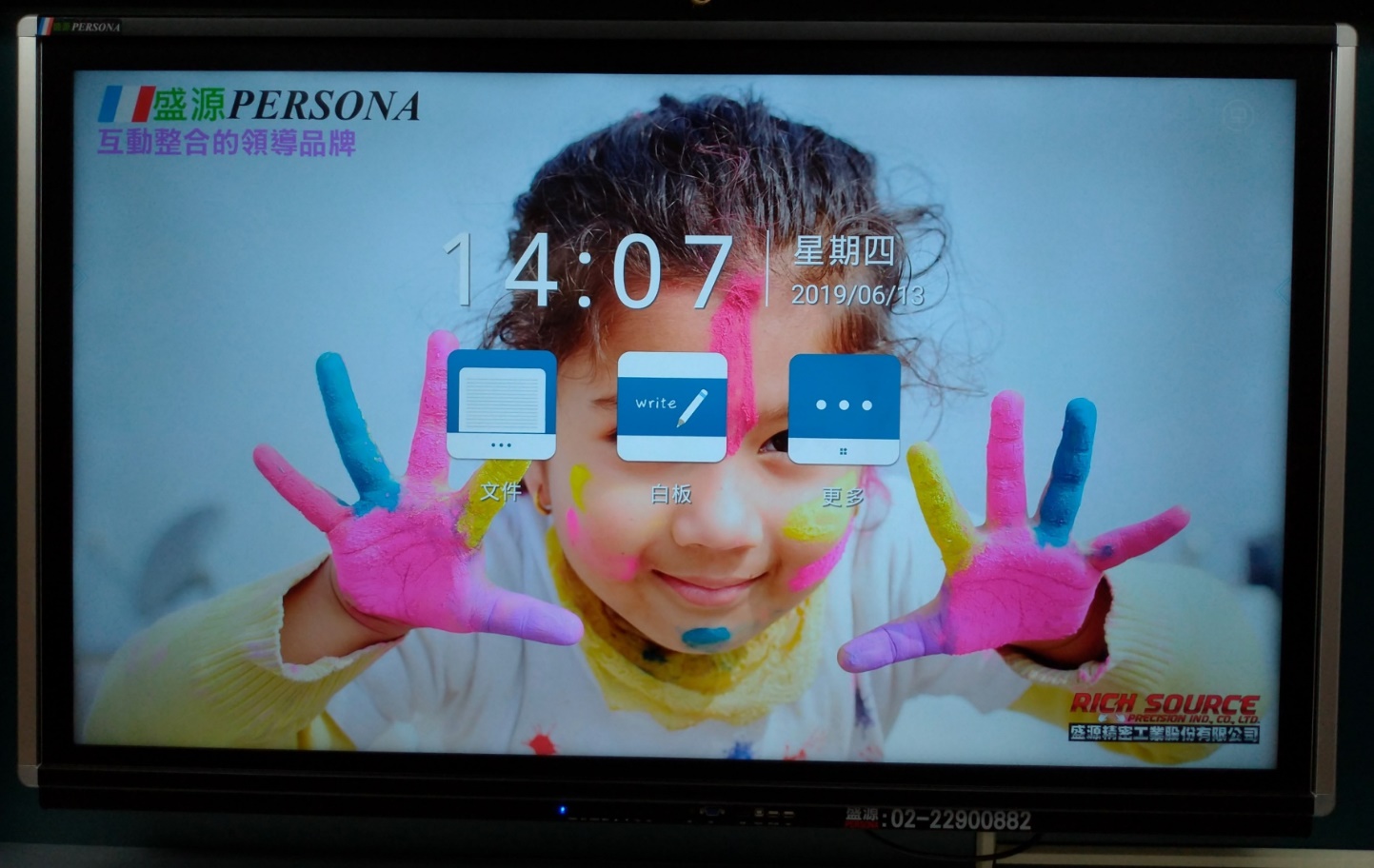 首頁
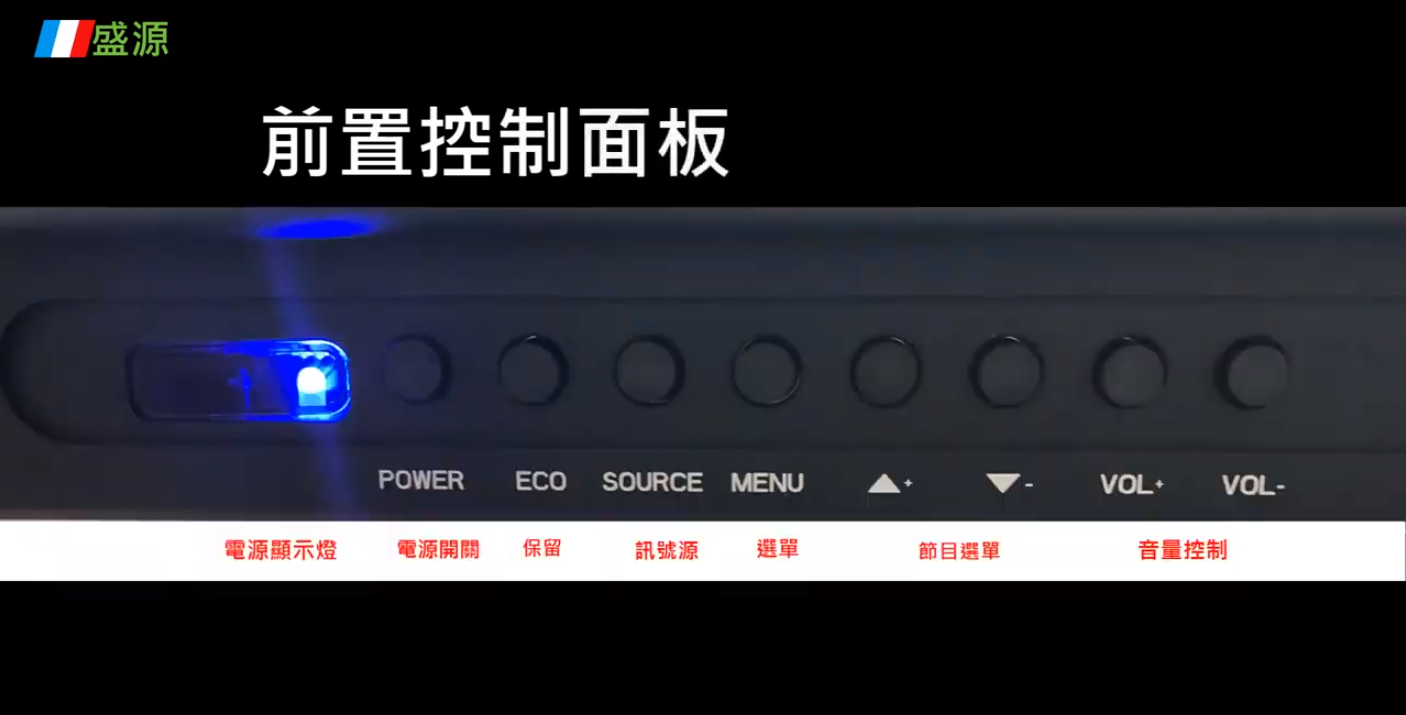 藍燈為開機狀態
紅燈為待機或關機
嘉義縣智慧教室教學應用手冊
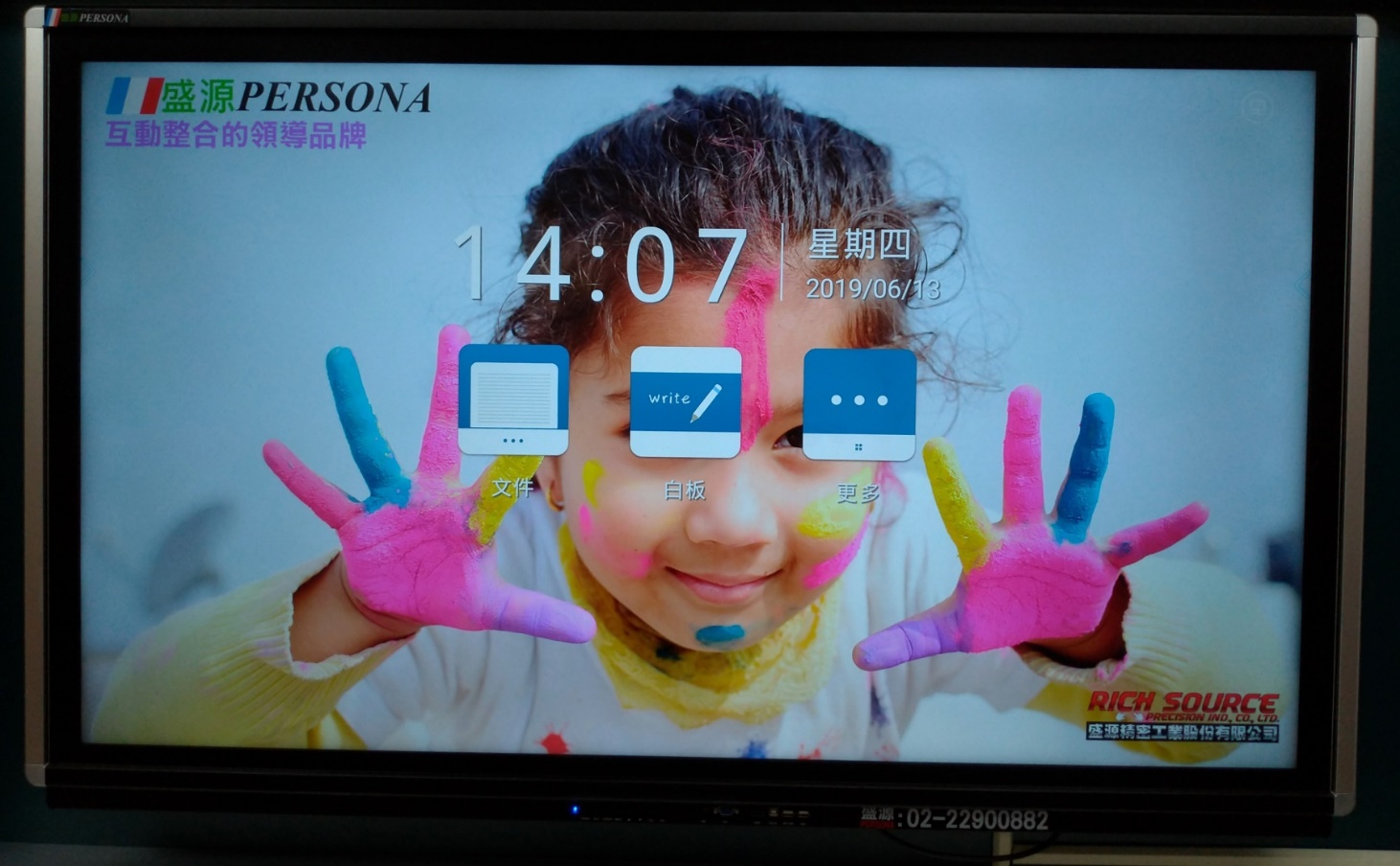 首頁
輕按powere鍵一下進入
待機模式，輕碰螢幕可喚醒
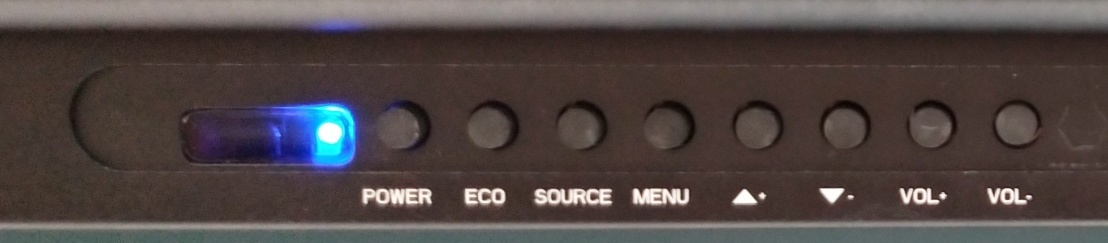 嘉義縣智慧教室教學應用手冊
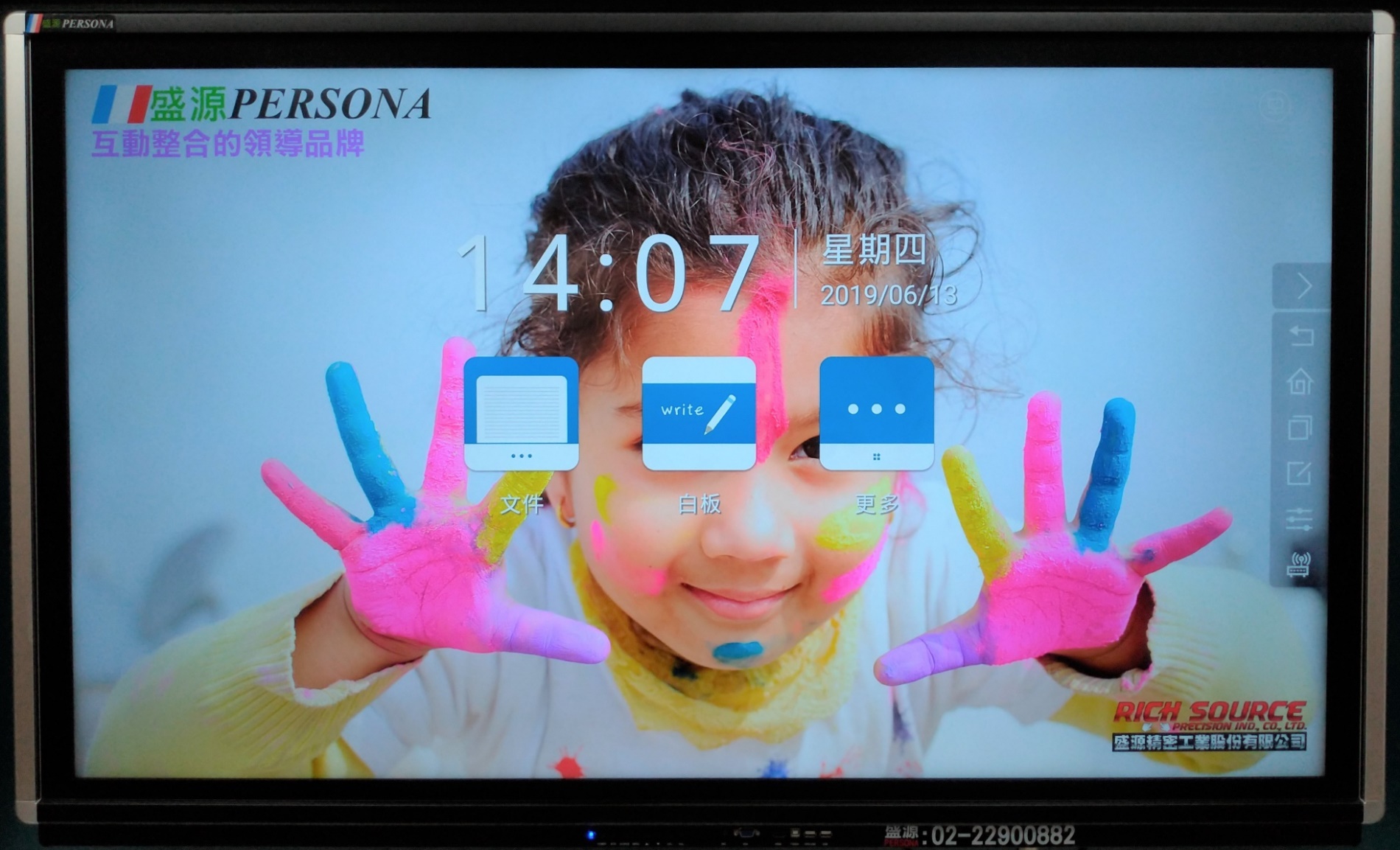 右／左方下拉選單說明見下頁
嘉義縣智慧教室教學應用手冊
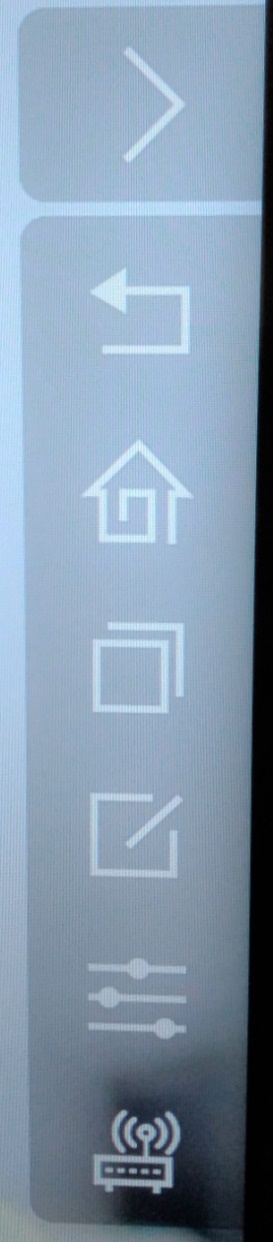 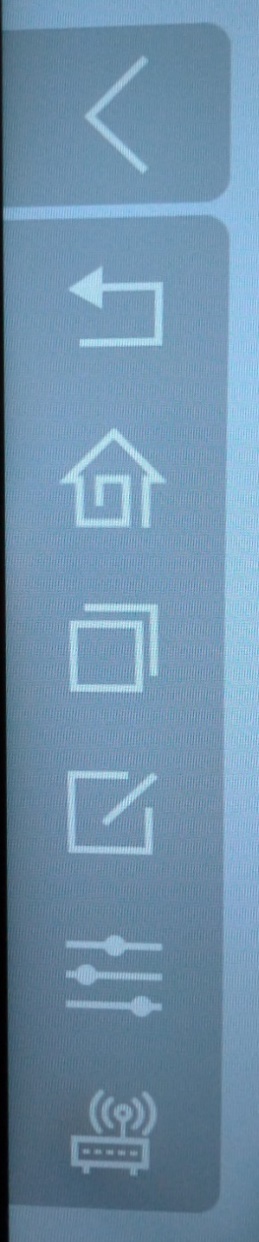 左／右方下拉選單
返回（前一頁）
首頁
多視窗
電子白板
設定
訊號輸入選擇
靜音
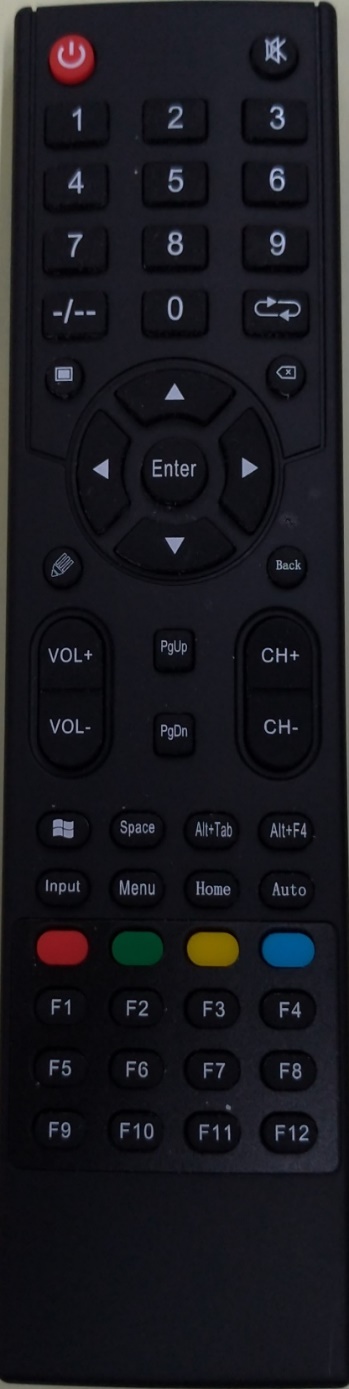 開／關螢幕
嘉義縣智慧教室教學應用手冊
遙控器常用功能
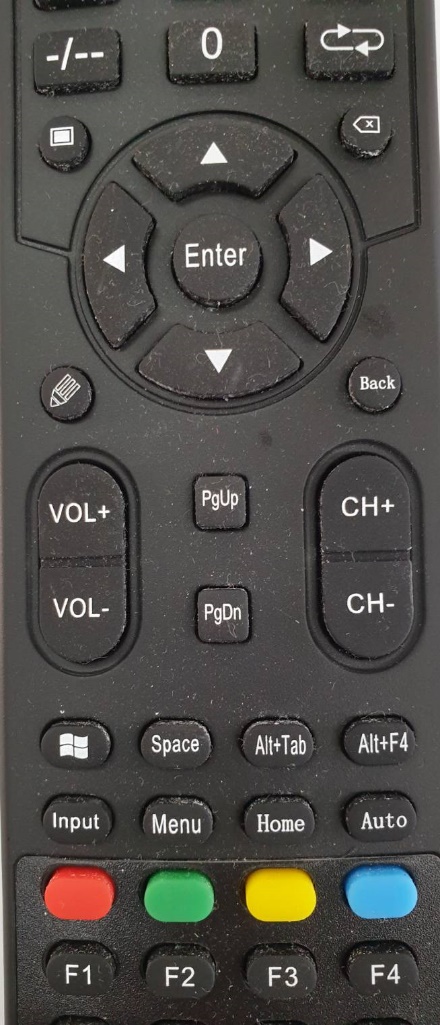 調整音量
嘉義縣智慧教室教學應用手冊
觸控筆
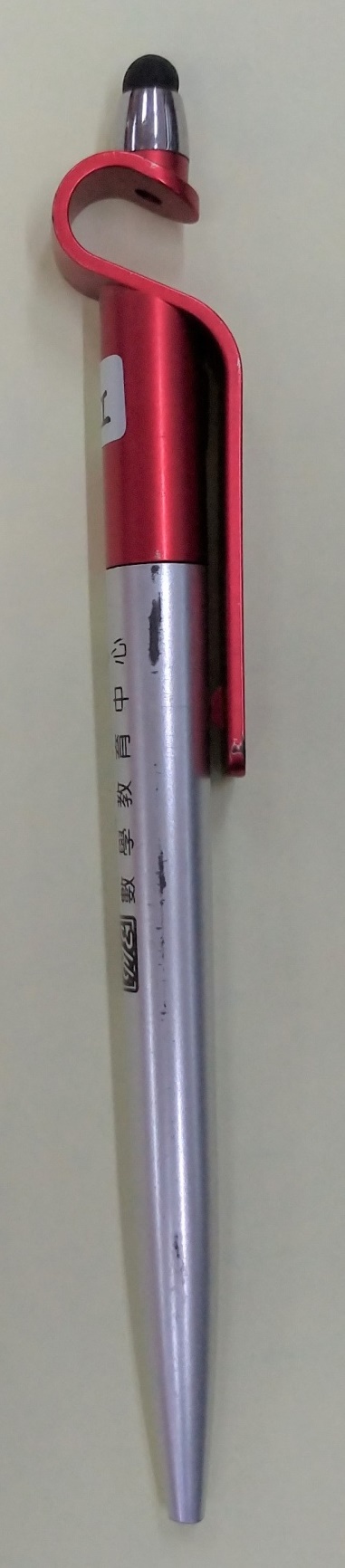 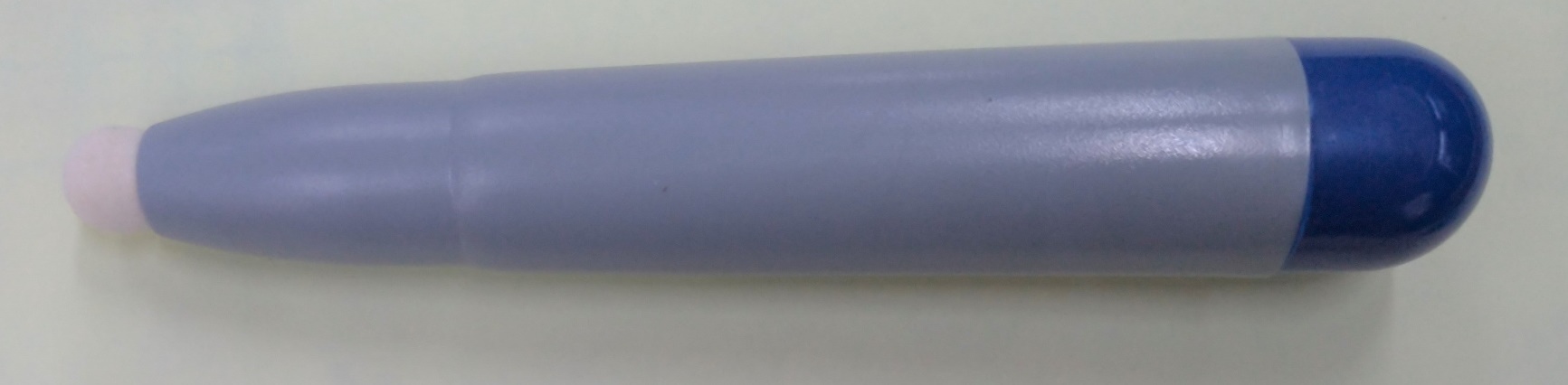 學校配備之觸控筆
亦可使用其他自備觸控筆
福樂國小志工電子白板使用指南 9
嘉義縣智慧教室教學應用手冊
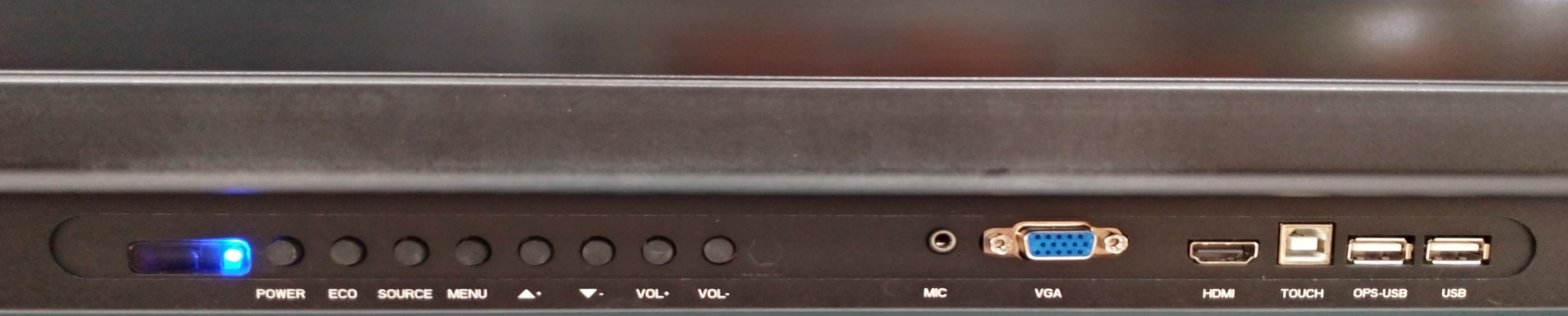 右邊第一個插孔
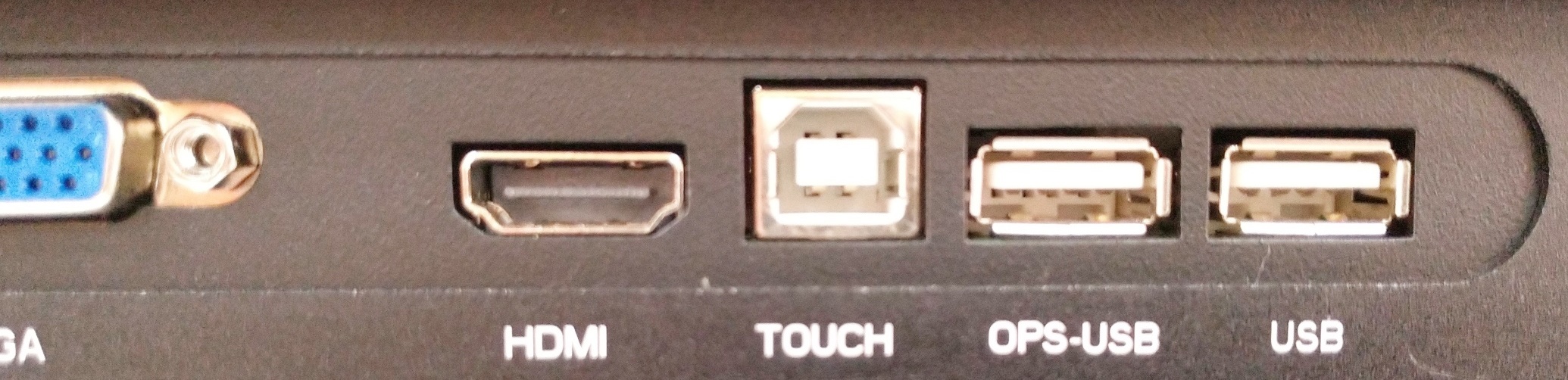 在電視上使用隨身碟一
嘉義縣智慧教室教學應用手冊
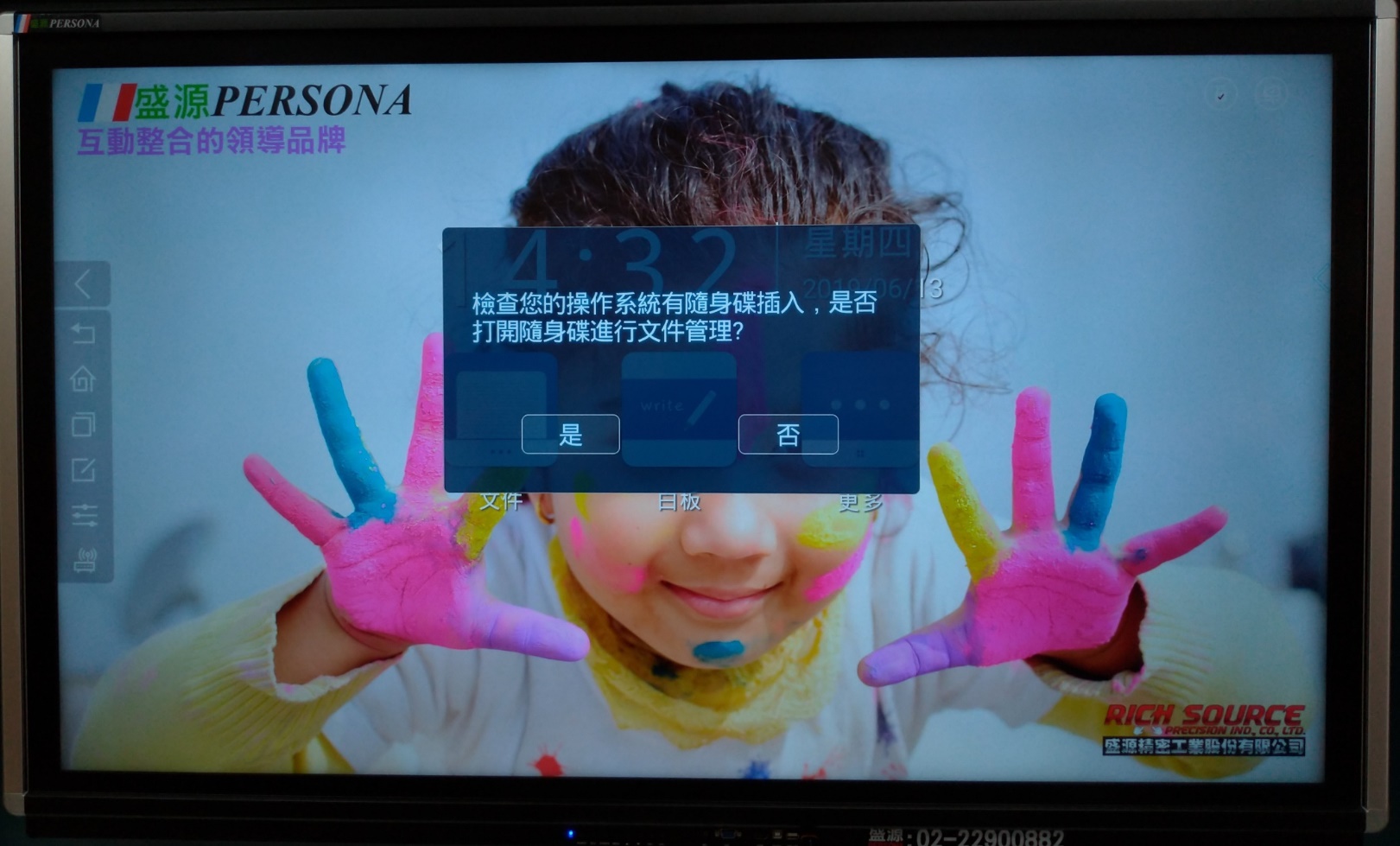 在電視上使用隨身碟二
嘉義縣智慧教室教學應用手冊
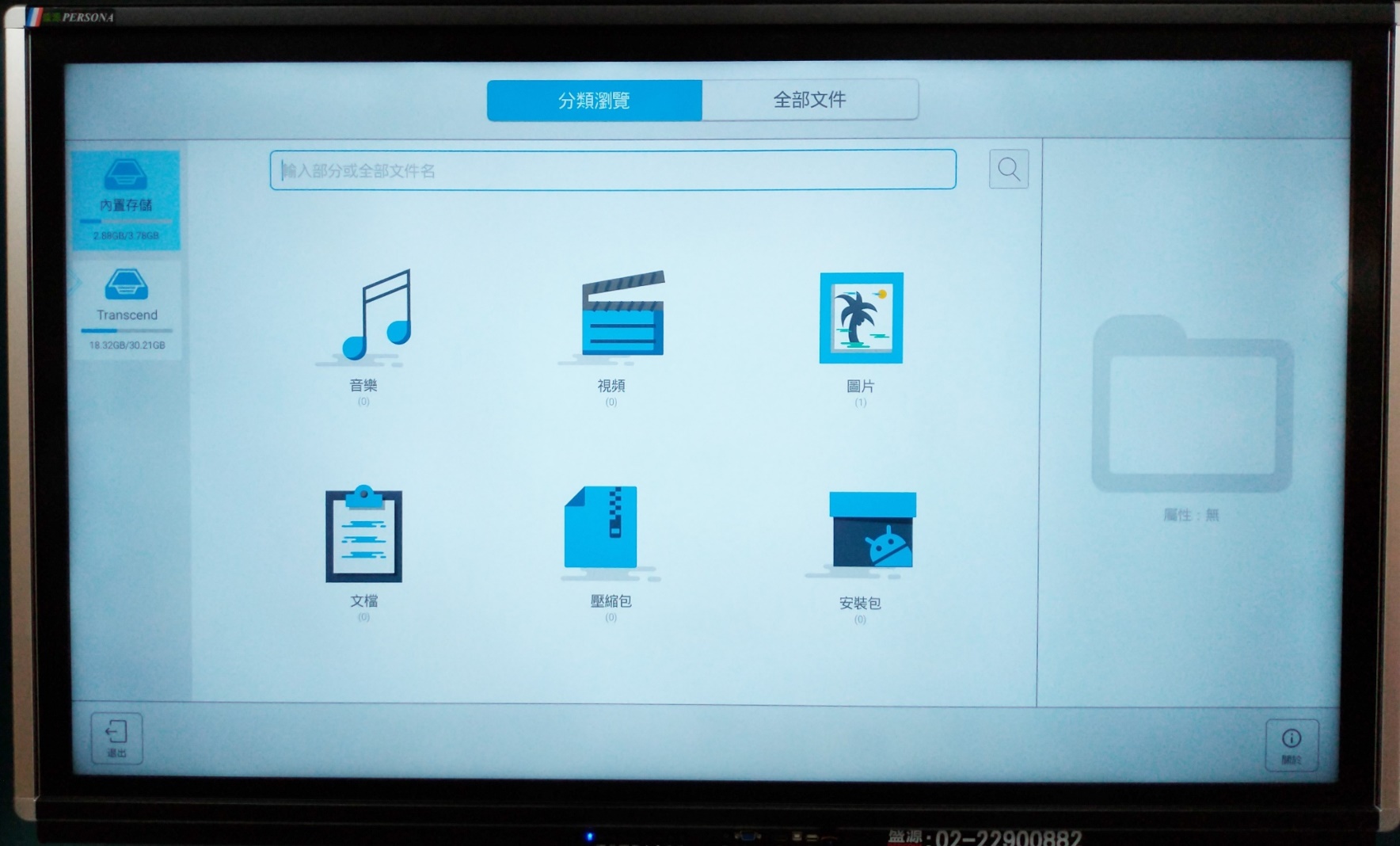 在電視上使用隨身碟三
嘉義縣智慧教室教學應用手冊
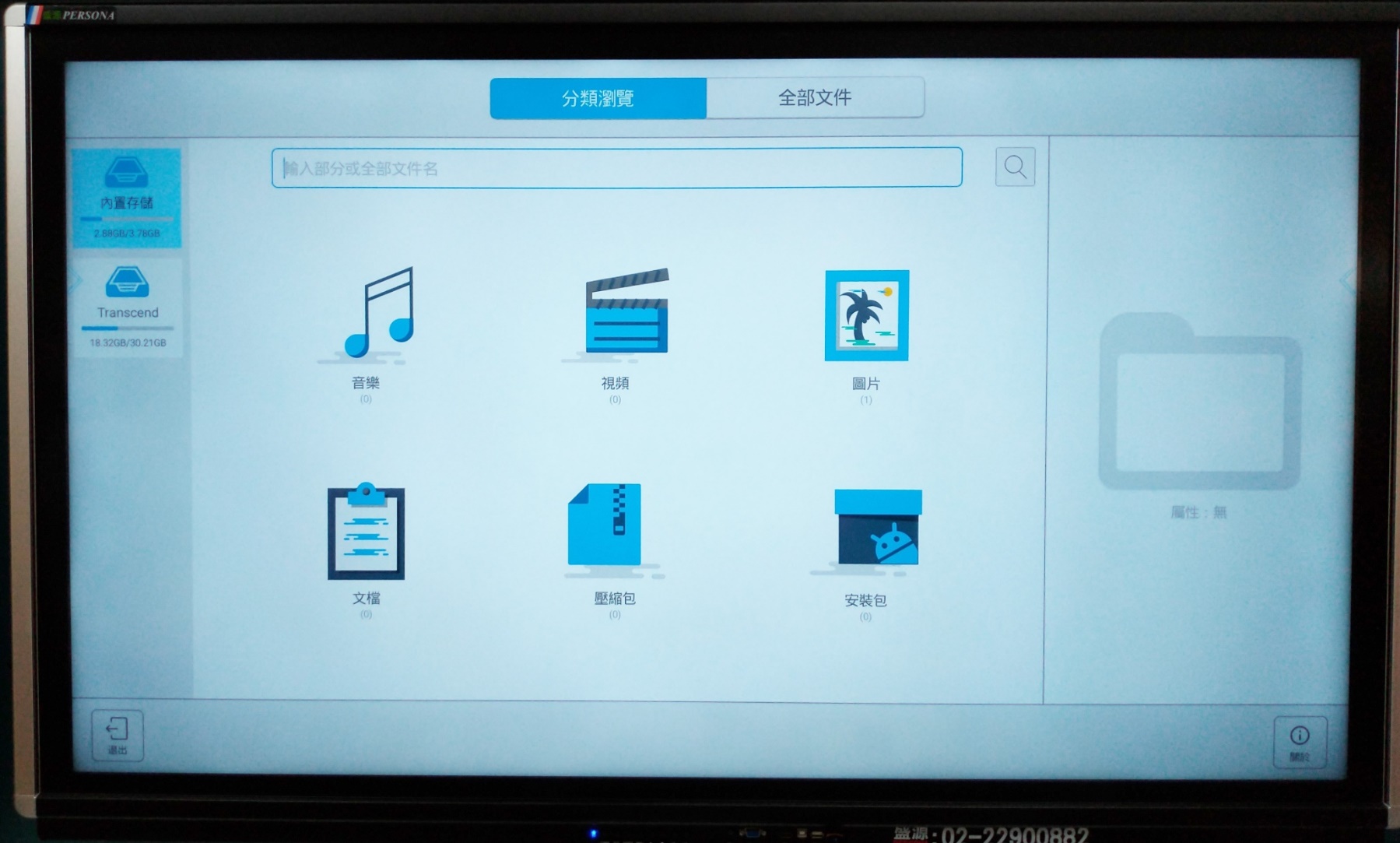 範例
選擇資料夾並開啟檔案
在電視上使用隨身碟四
嘉義縣智慧教室教學應用手冊
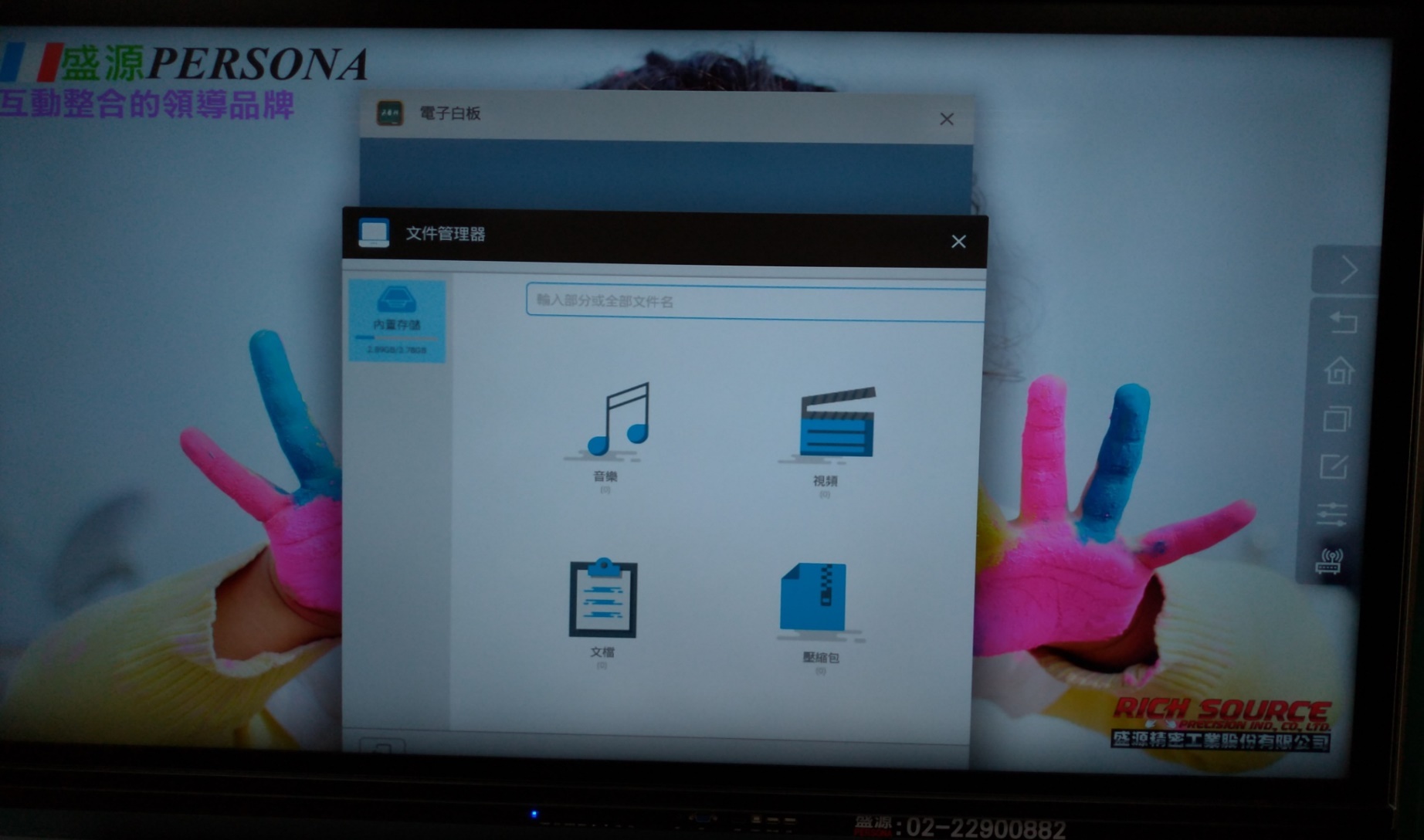 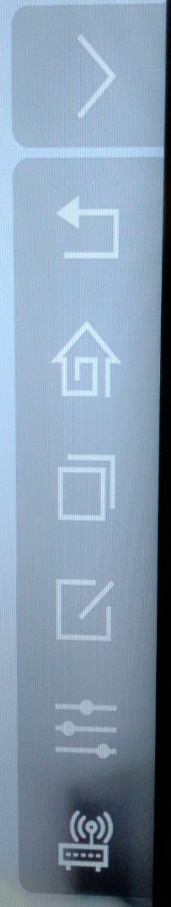 視窗 1
視窗 2
多視窗
多視窗：可切換使用已開啟的多個視窗
嘉義縣智慧教室教學應用手冊
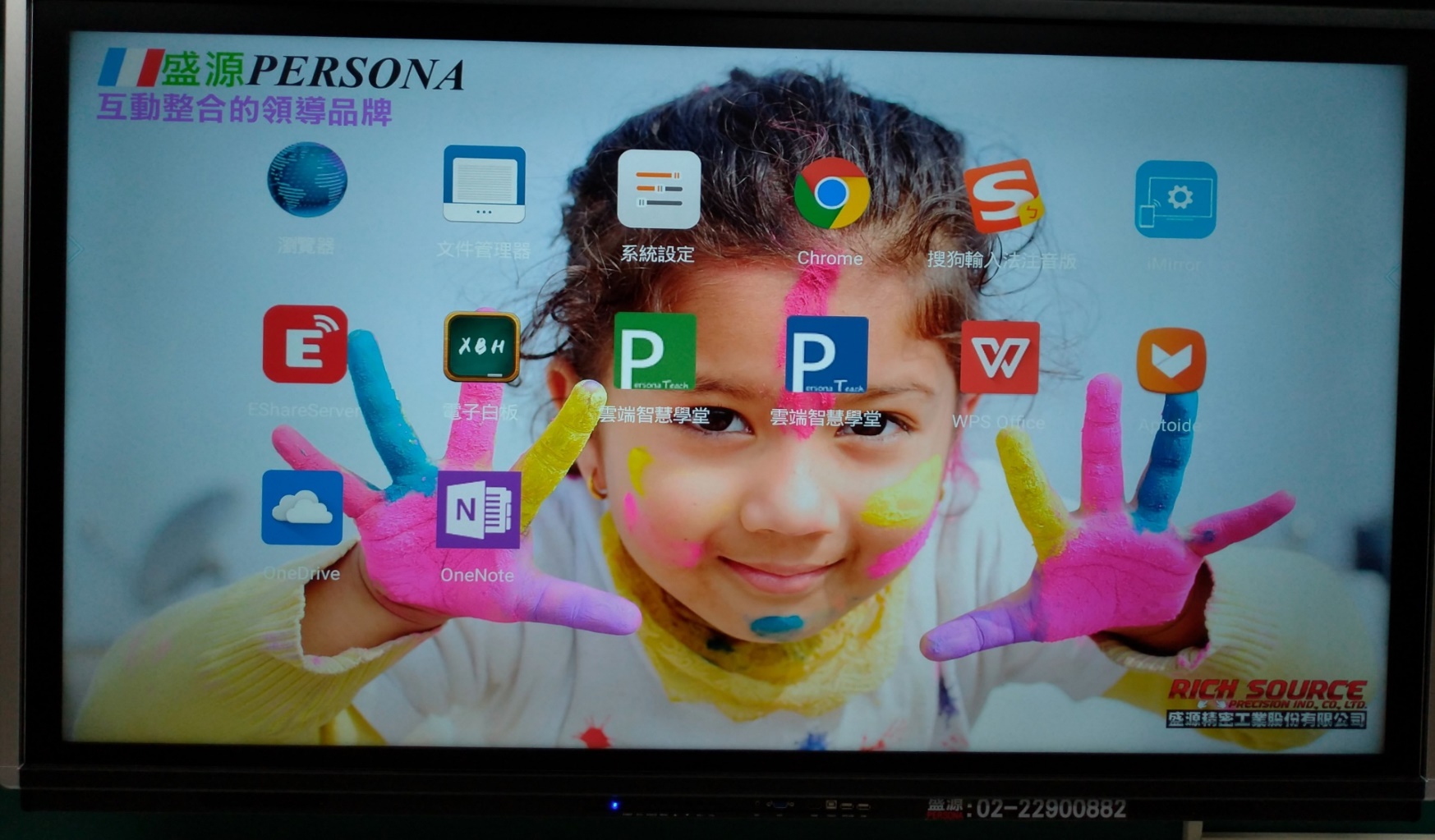 文書處理篇一
嘉義縣智慧教室教學應用手冊
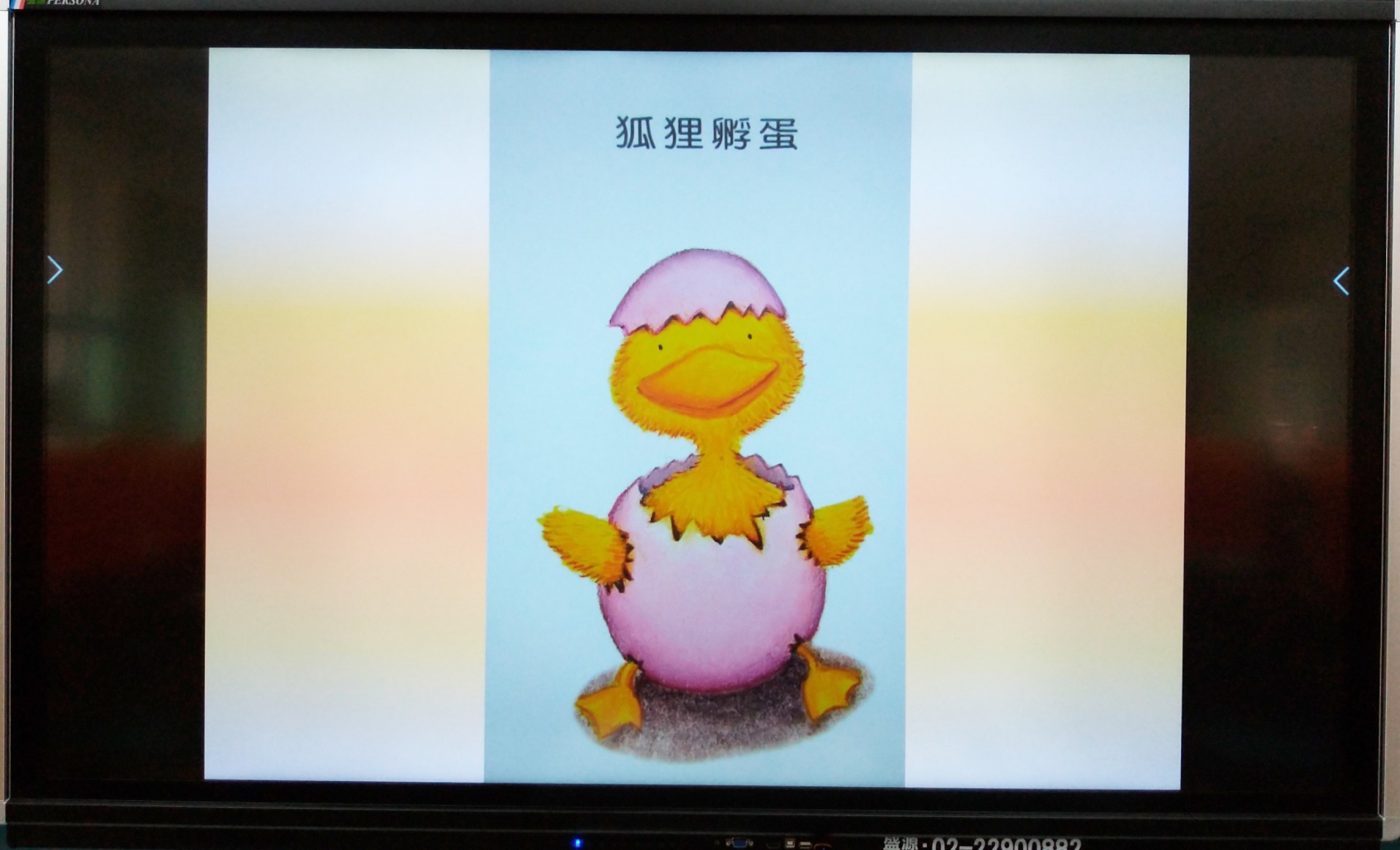 簡報播放時
往左滑上一頁
往右滑下一頁
文書處理篇二
嘉義縣智慧教室教學應用手冊
在所有使用中的畫面
均可使用電子白板
例如
Powerpoint / YouTube / Word
電子白板篇一
嘉義縣智慧教室教學應用手冊
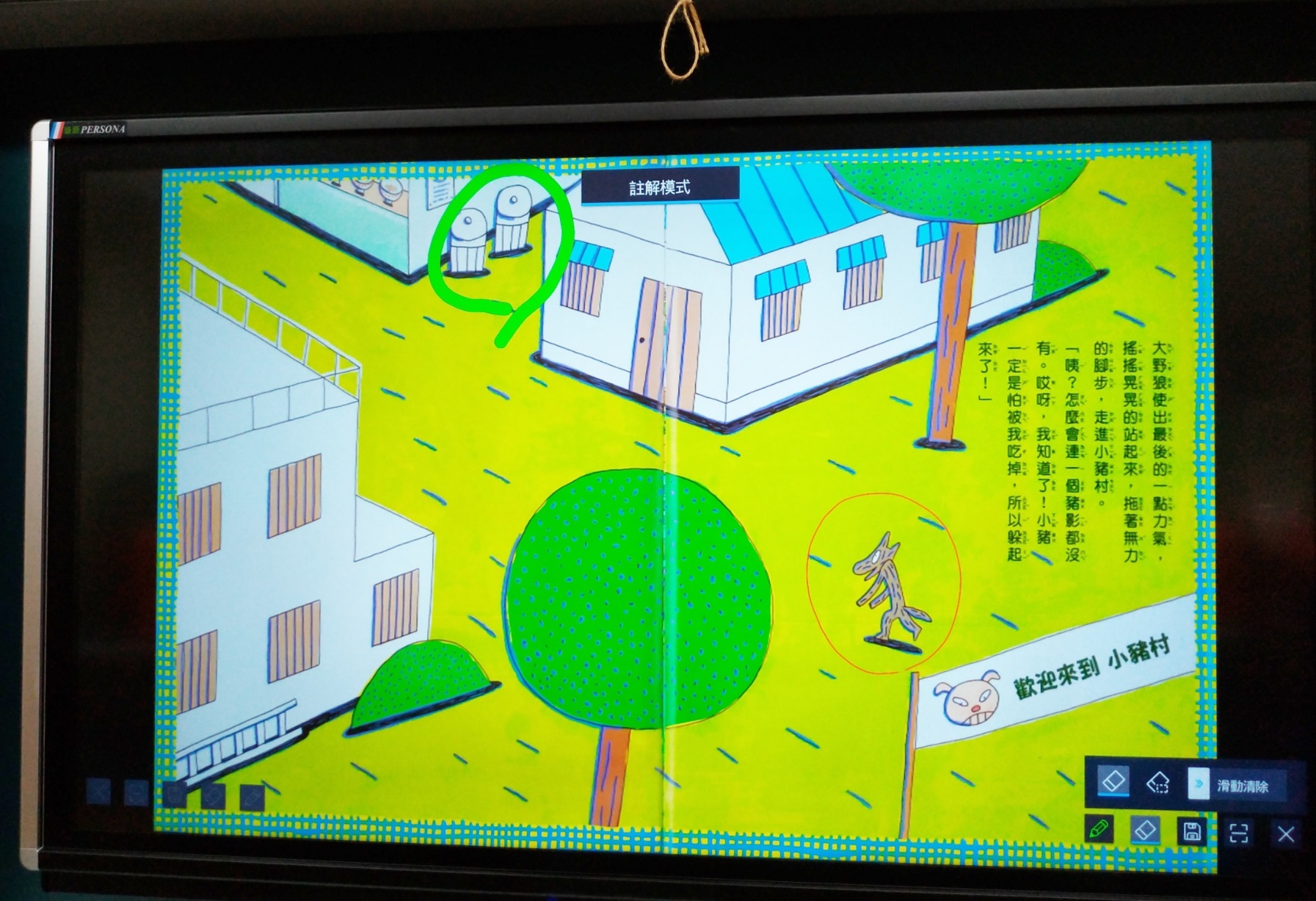 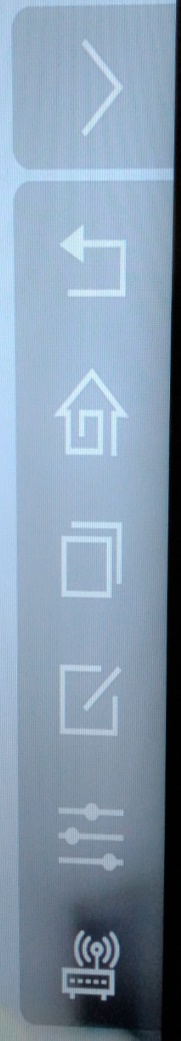 電子白板
電子白板篇二
嘉義縣智慧教室教學應用手冊
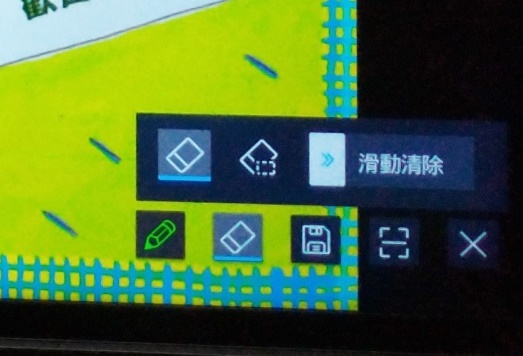 逐條清除
（點一下清除局部圖文）
部分清除
（滑到哪擦到哪）
一鍵清除
（清除整個板面標註的圖文）
結束白板
電子白板橡皮擦選單功能
嘉義縣智慧教室教學應用手冊
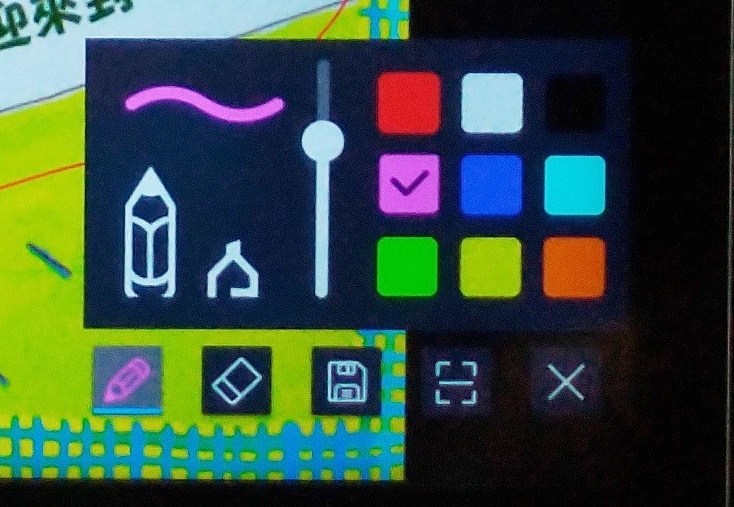 選擇筆的 粗細 與 顏色
電子白板畫筆選單功能
嘉義縣智慧教室教學應用手冊
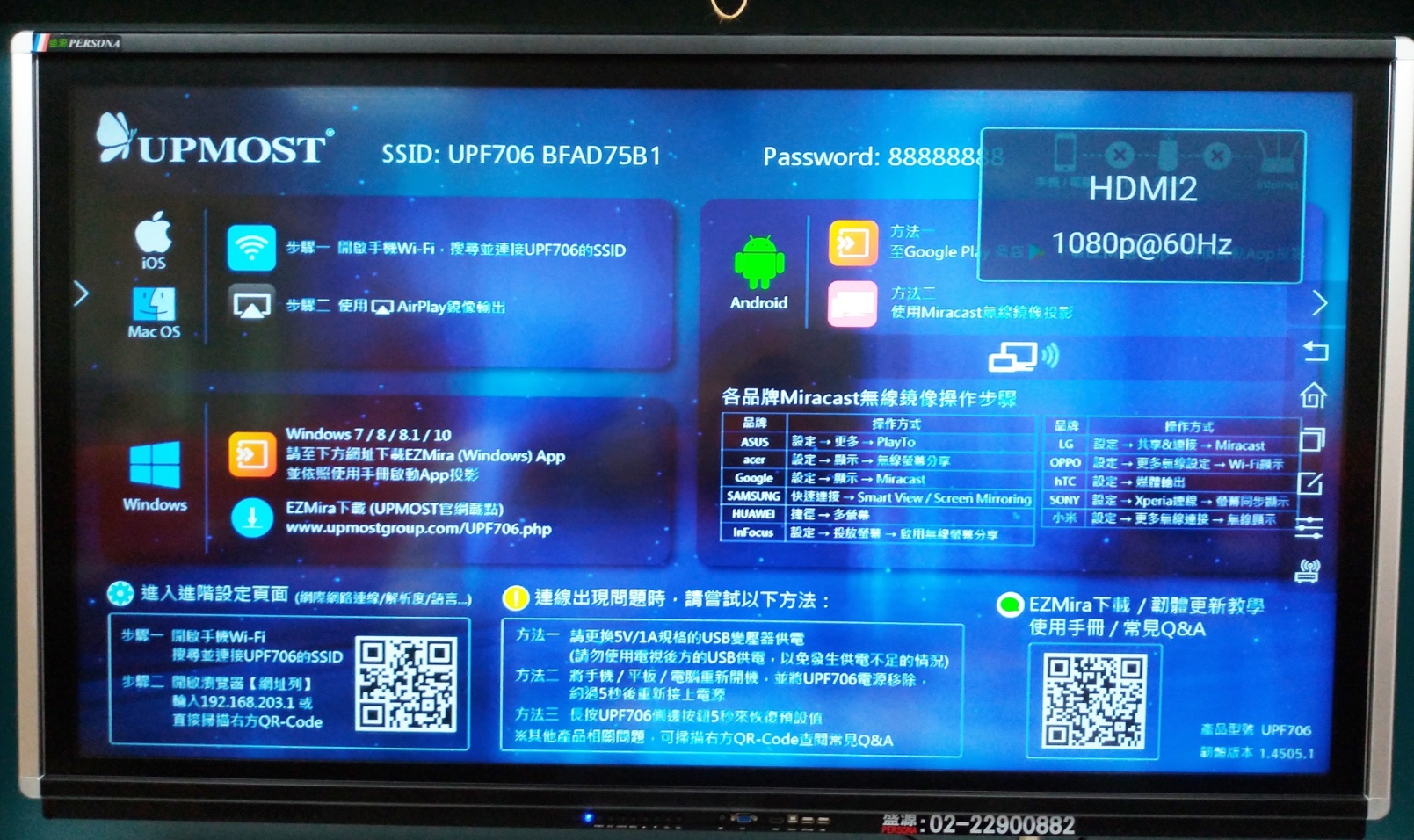 輸入選擇
手機平板無線投影一
連接手機：選擇HDMI
嘉義縣智慧教室教學應用手冊
iOS系統
Android系統
windows系統
手機平板無線投影二
嘉義縣智慧教室教學應用手冊
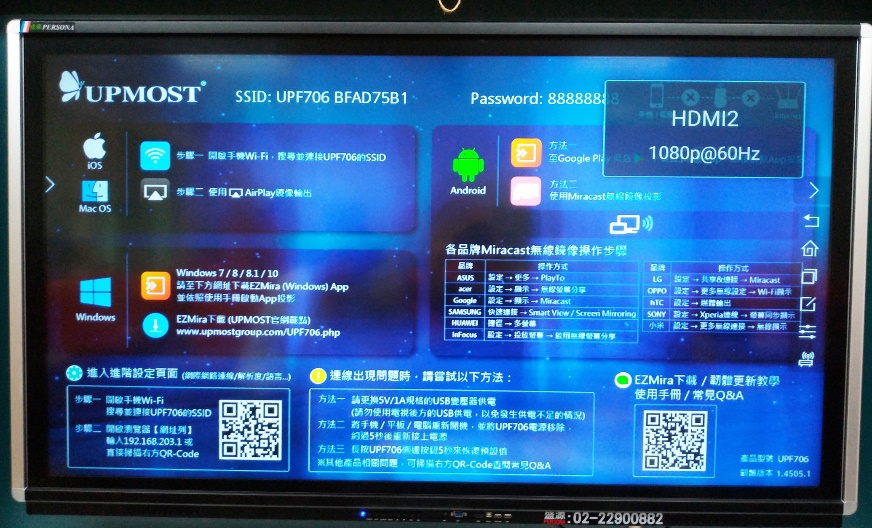 連接手機
(Android系統)
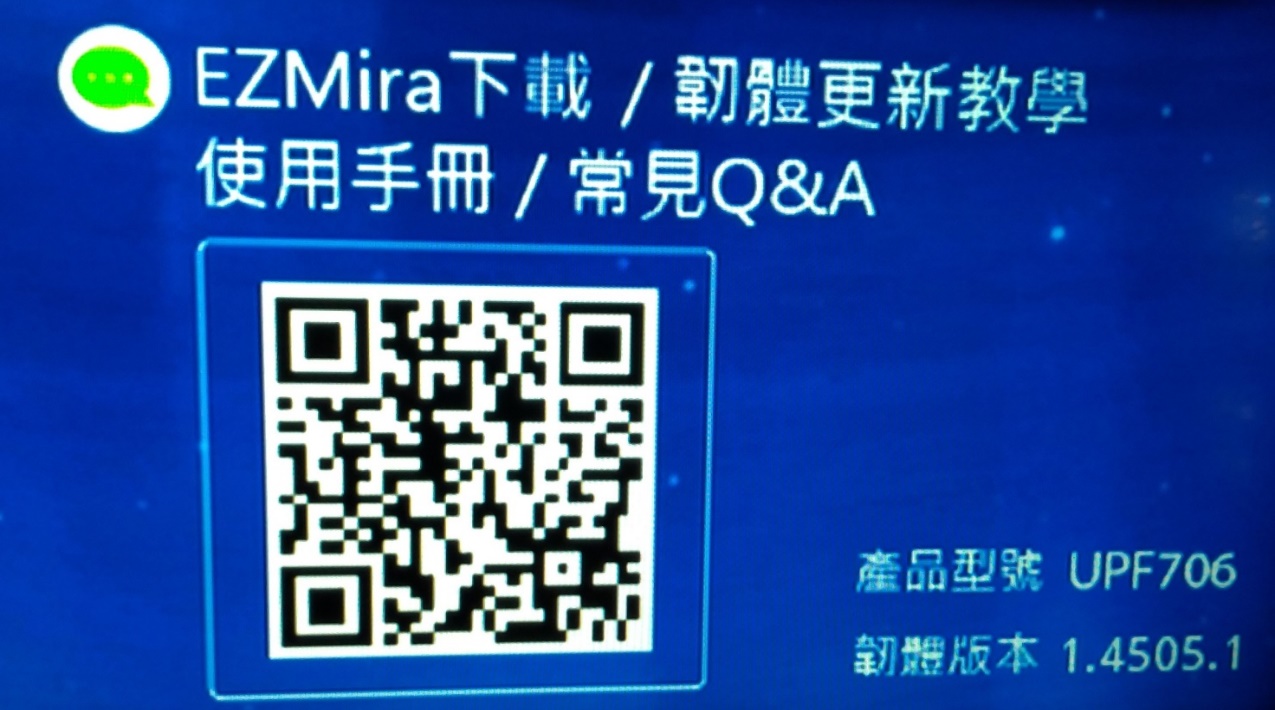 掃瞄QRCode
下載EZMira APP
手機平板無線投影三
嘉義縣智慧教室教學應用手冊
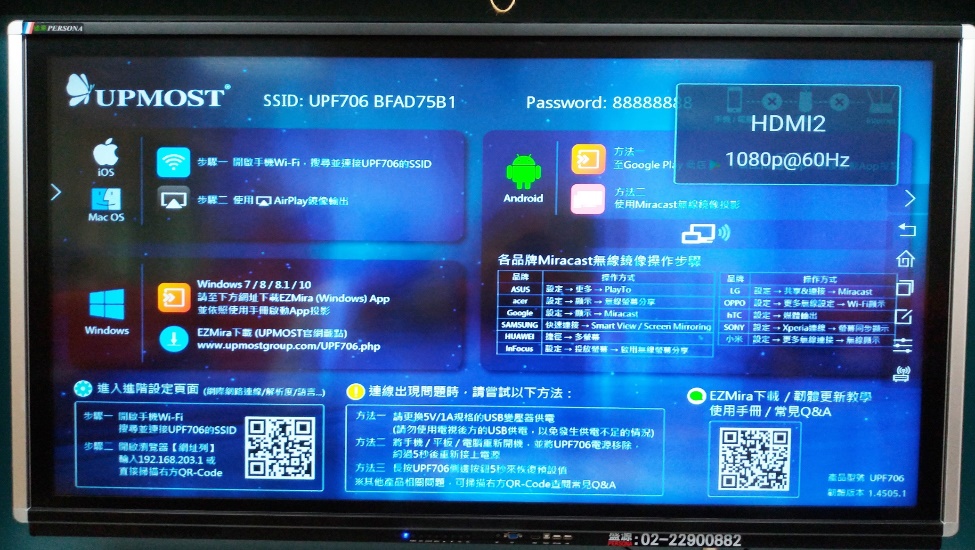 先下載
EZMira的APP
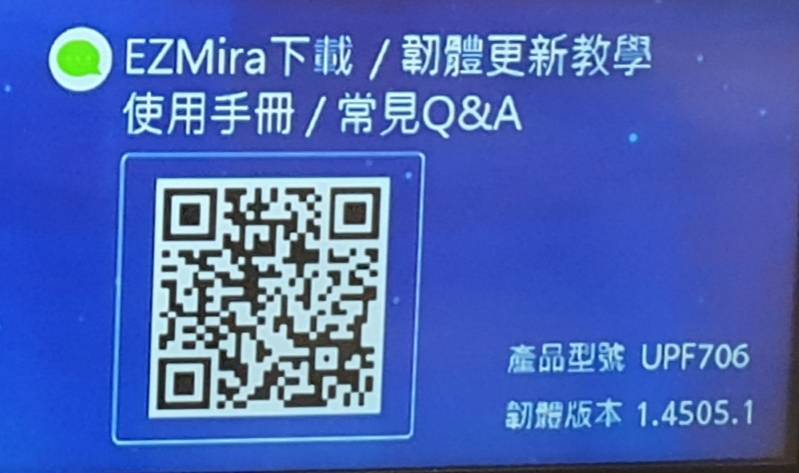 手機平板無線投影四
嘉義縣智慧教室教學應用手冊
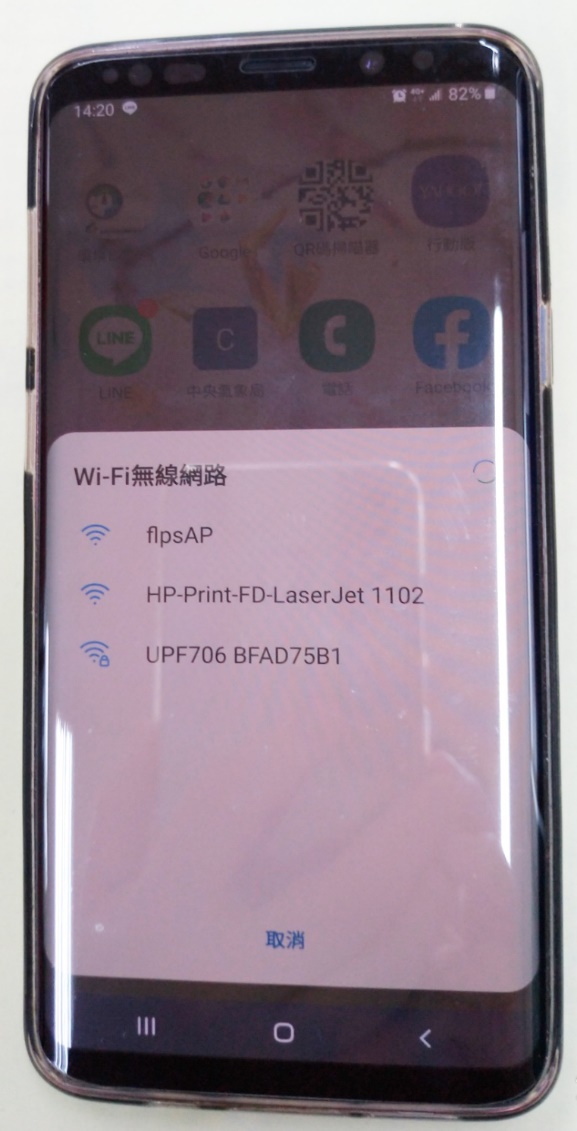 首次使用連接手機需先用Wife設定密碼
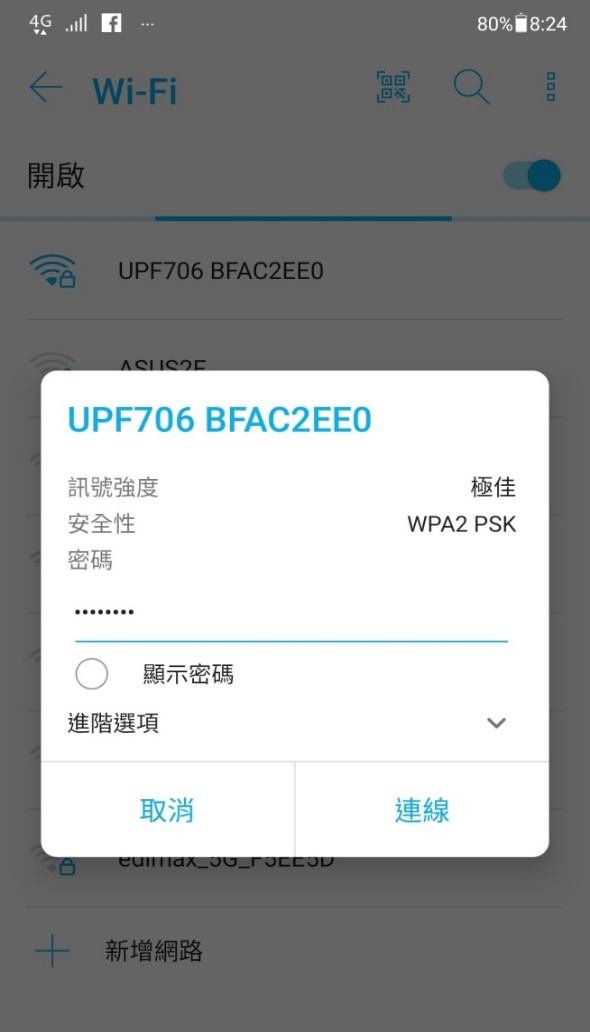 開WiFi
連UPF706 BFAD7581
(每間教室號碼不一)
密碼為88888888
手機平板無線投影五
嘉義縣智慧教室教學應用手冊
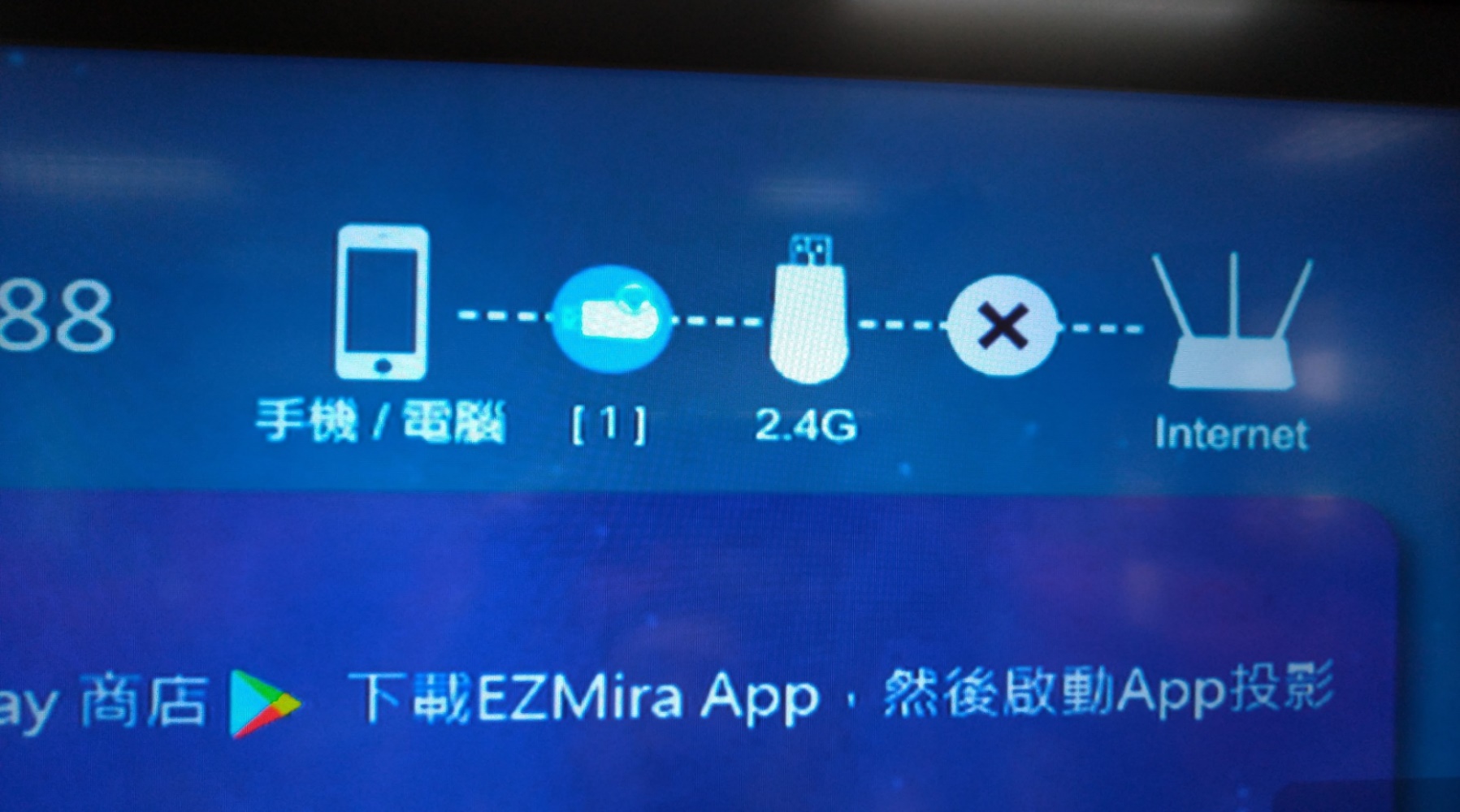 此數字為連上網路的手機數
手機平板無線投影六
嘉義縣智慧教室教學應用手冊
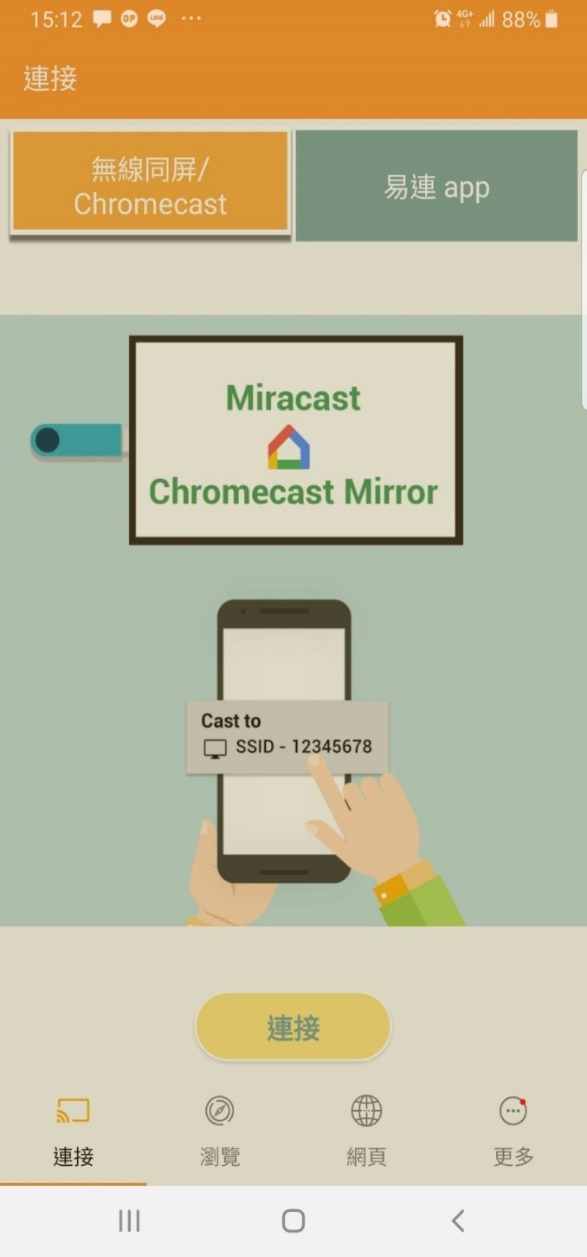 下載EZMira完成連接
手機找出EZMira App(易連)
手機平板無線投影七
嘉義縣智慧教室教學應用手冊
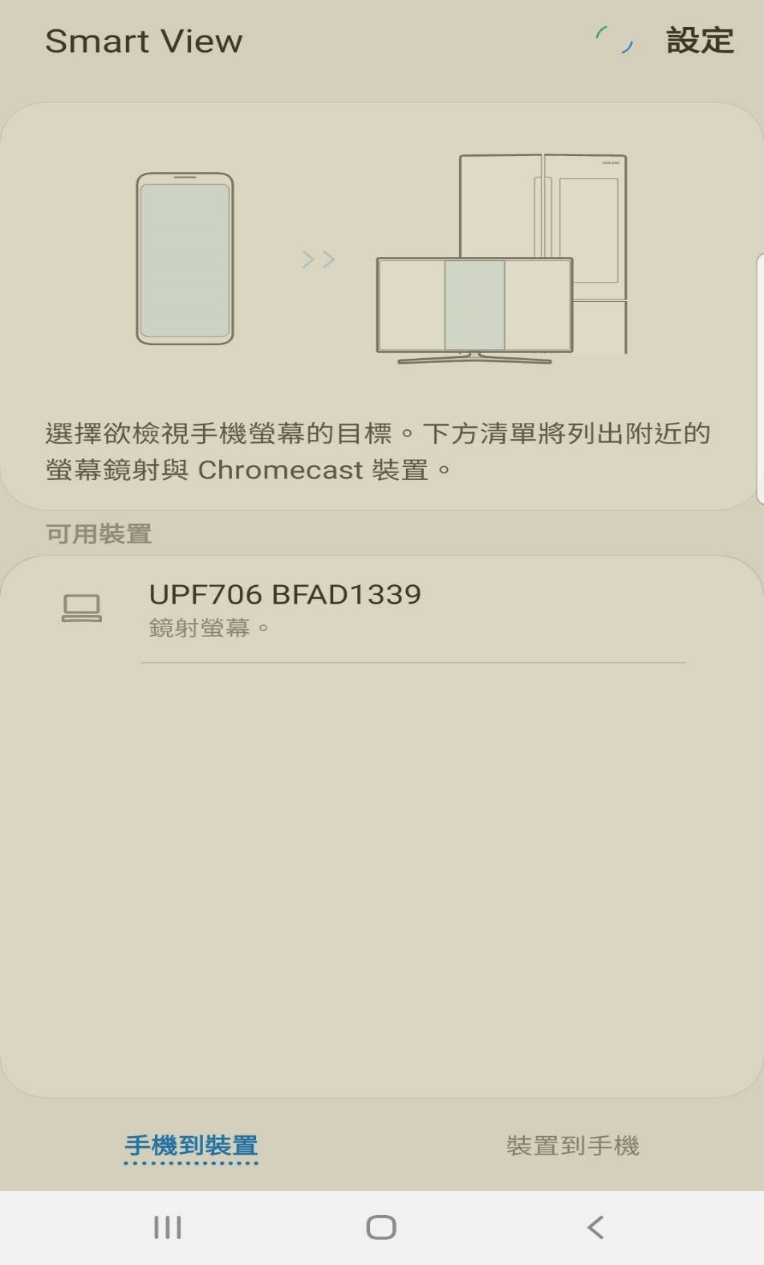 手機連線完成
投影手機（或平板）
畫面至大電視
手機平板無線投影八
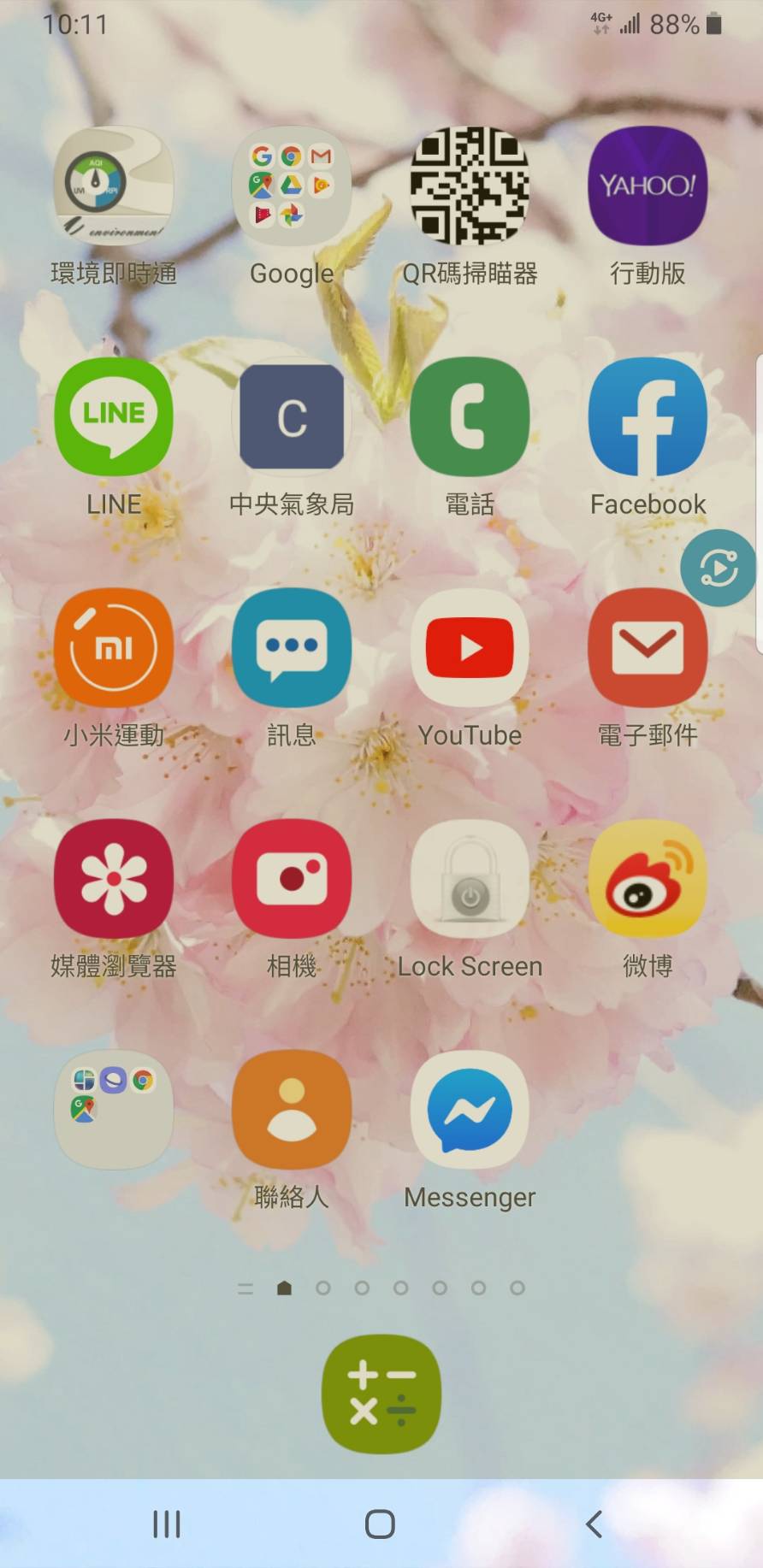 29
嘉義縣智慧教室教學應用手冊
退出連接手機：

一、可直接關掉Wifi

二、手機桌面找出圖型
     (有些手機不會出現此圖型)

以上2種方法均可退出手機連線
嘉義縣智慧教室教學應用手冊
輔助教學篇
嘉義縣智慧教室教學應用手冊
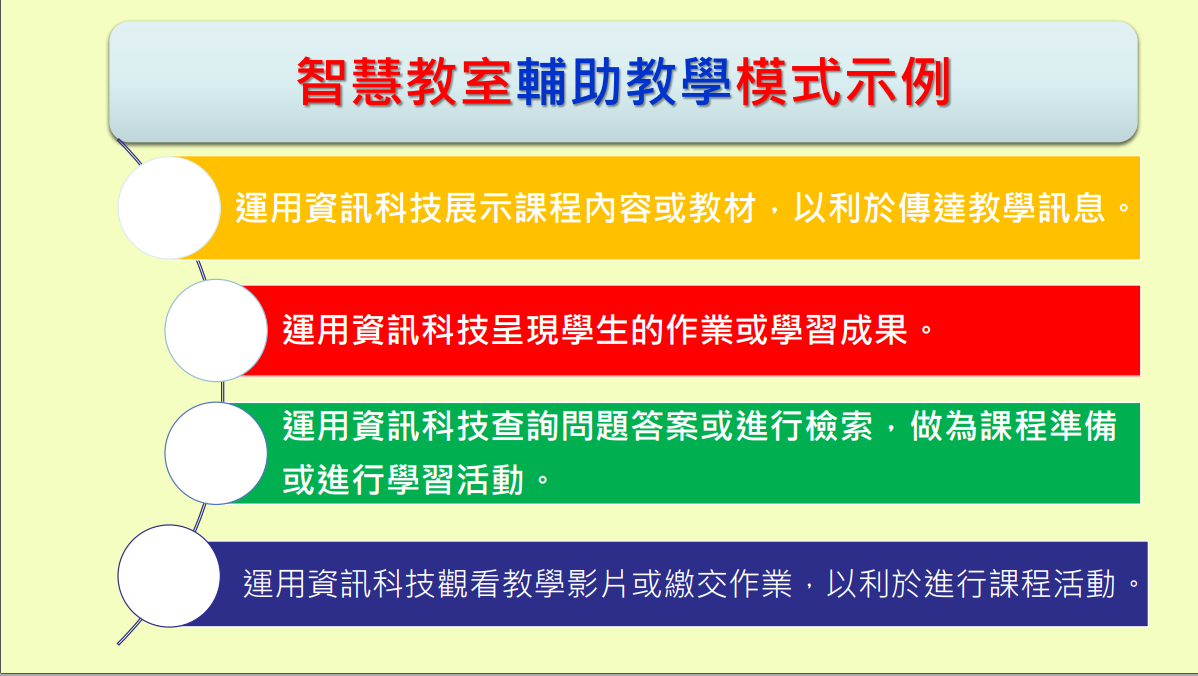 嘉義縣智慧教室教學應用手冊
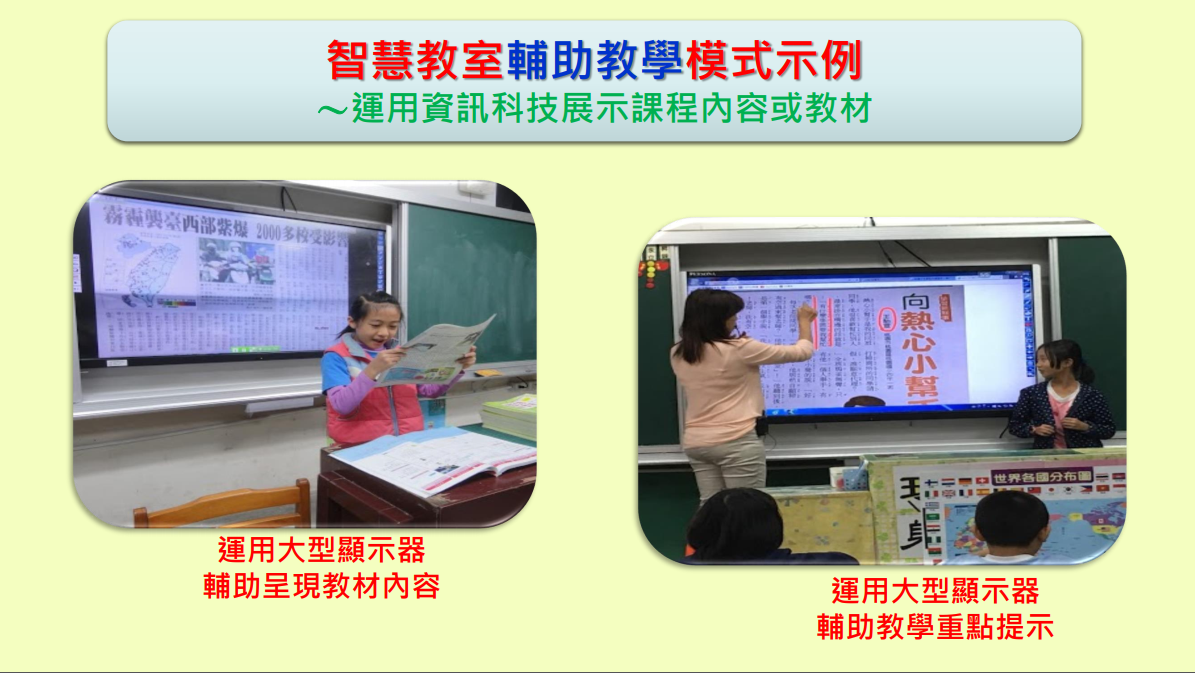 嘉義縣智慧教室教學應用手冊
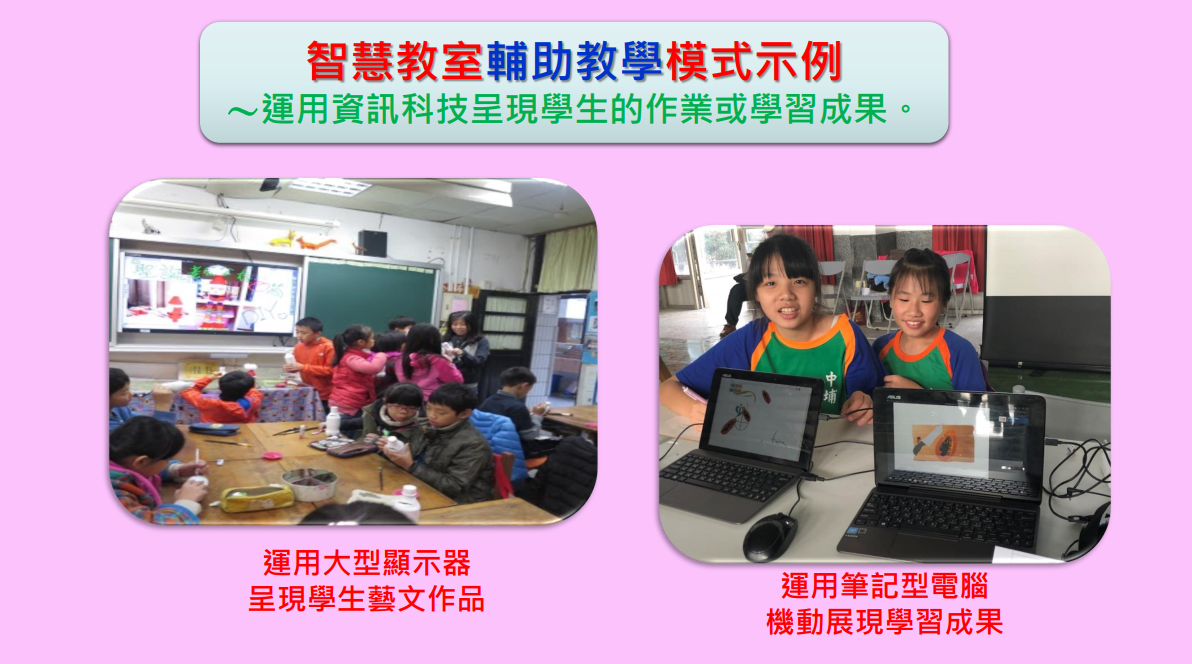 嘉義縣智慧教室教學應用手冊
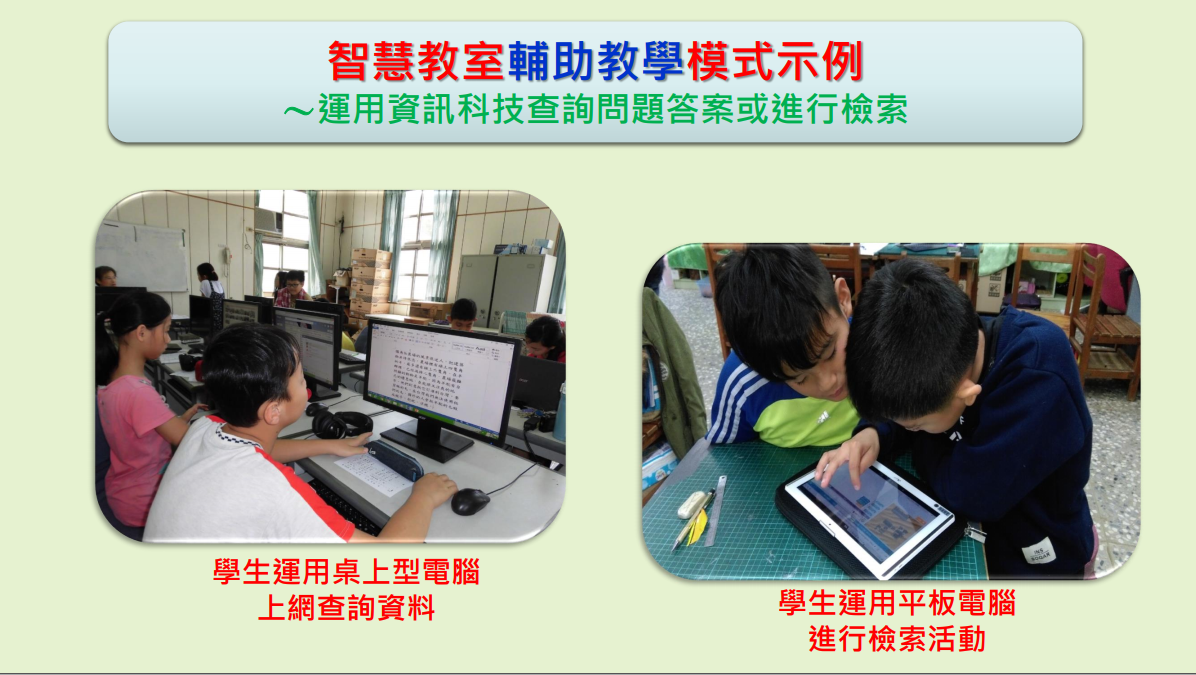 嘉義縣智慧教室教學應用手冊
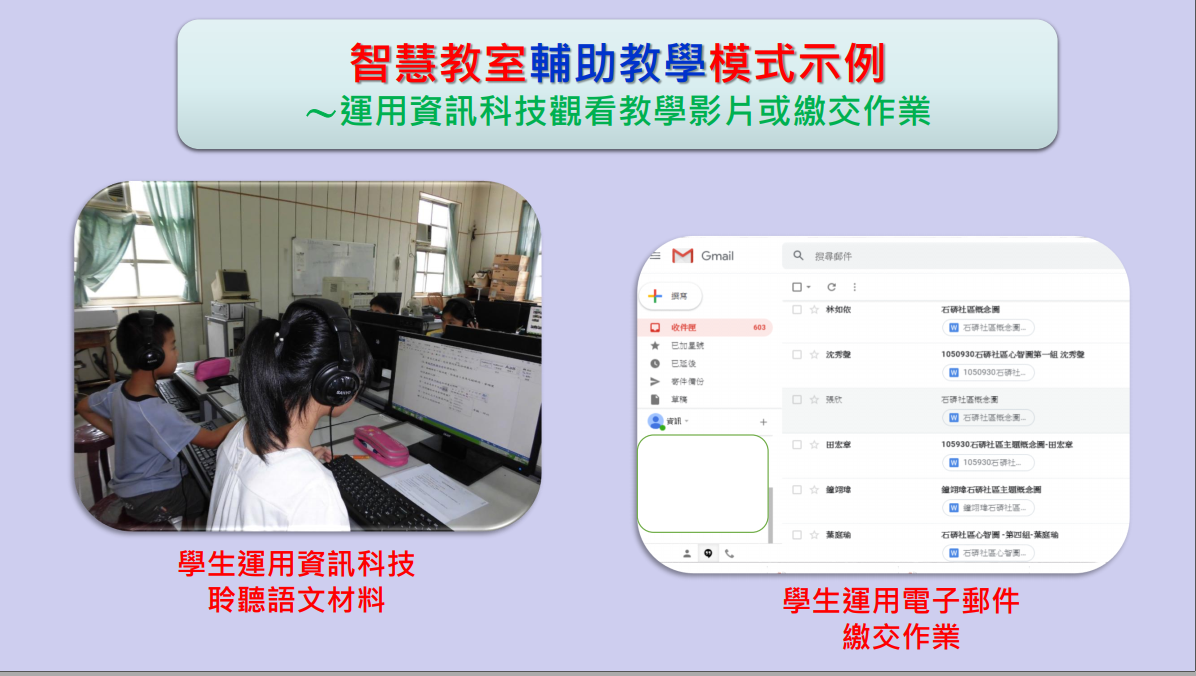 嘉義縣智慧教室教學應用手冊
繪本導讀教學
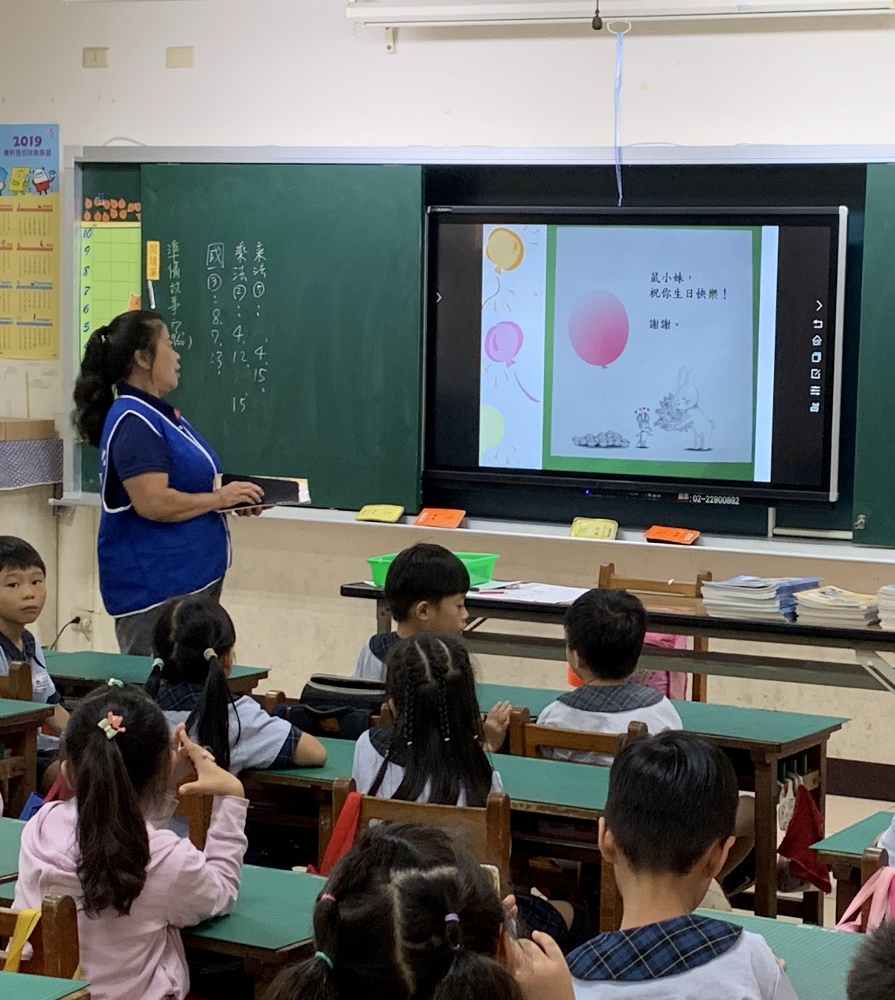 輔助教學─繪本教學
嘉義縣智慧教室教學應用手冊
白板畫記應用
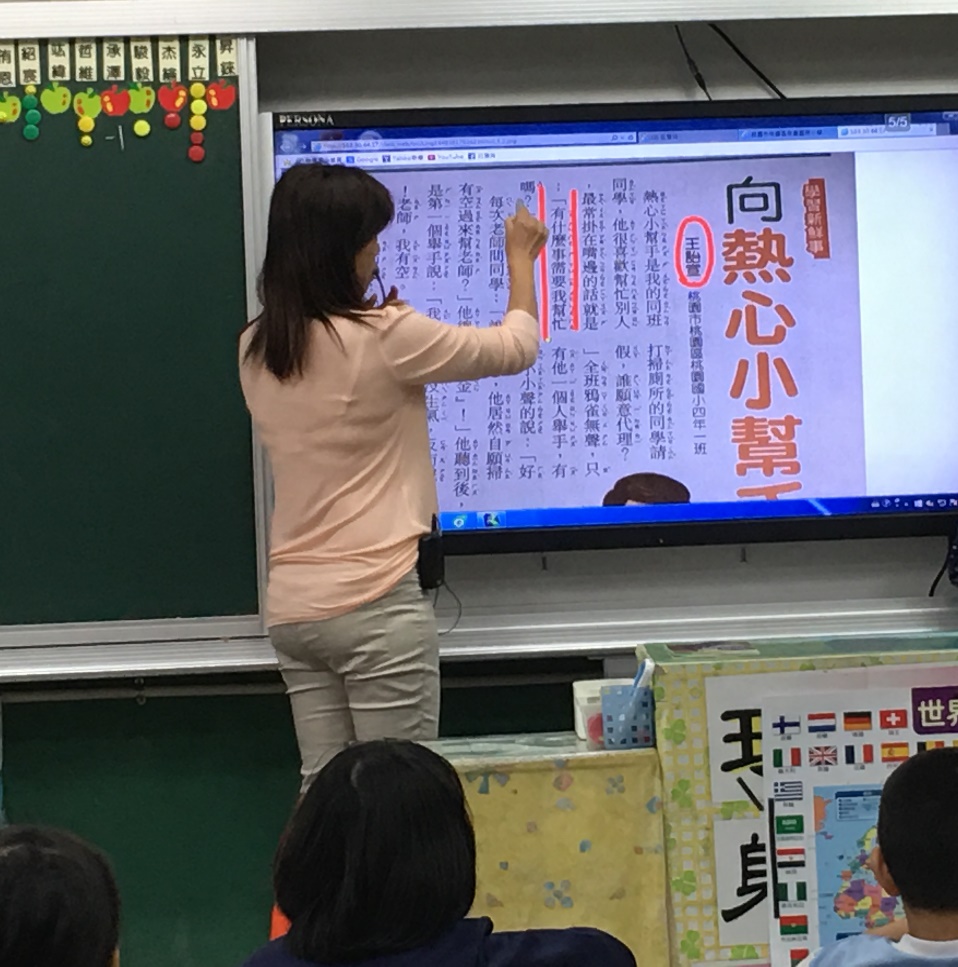 輔助教學─白板畫記應用
嘉義縣智慧教室教學應用手冊
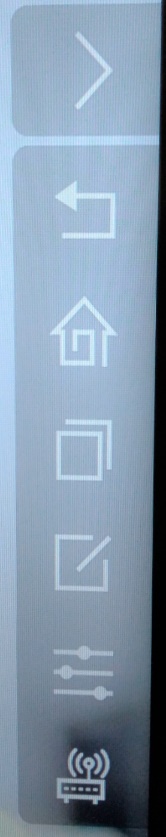 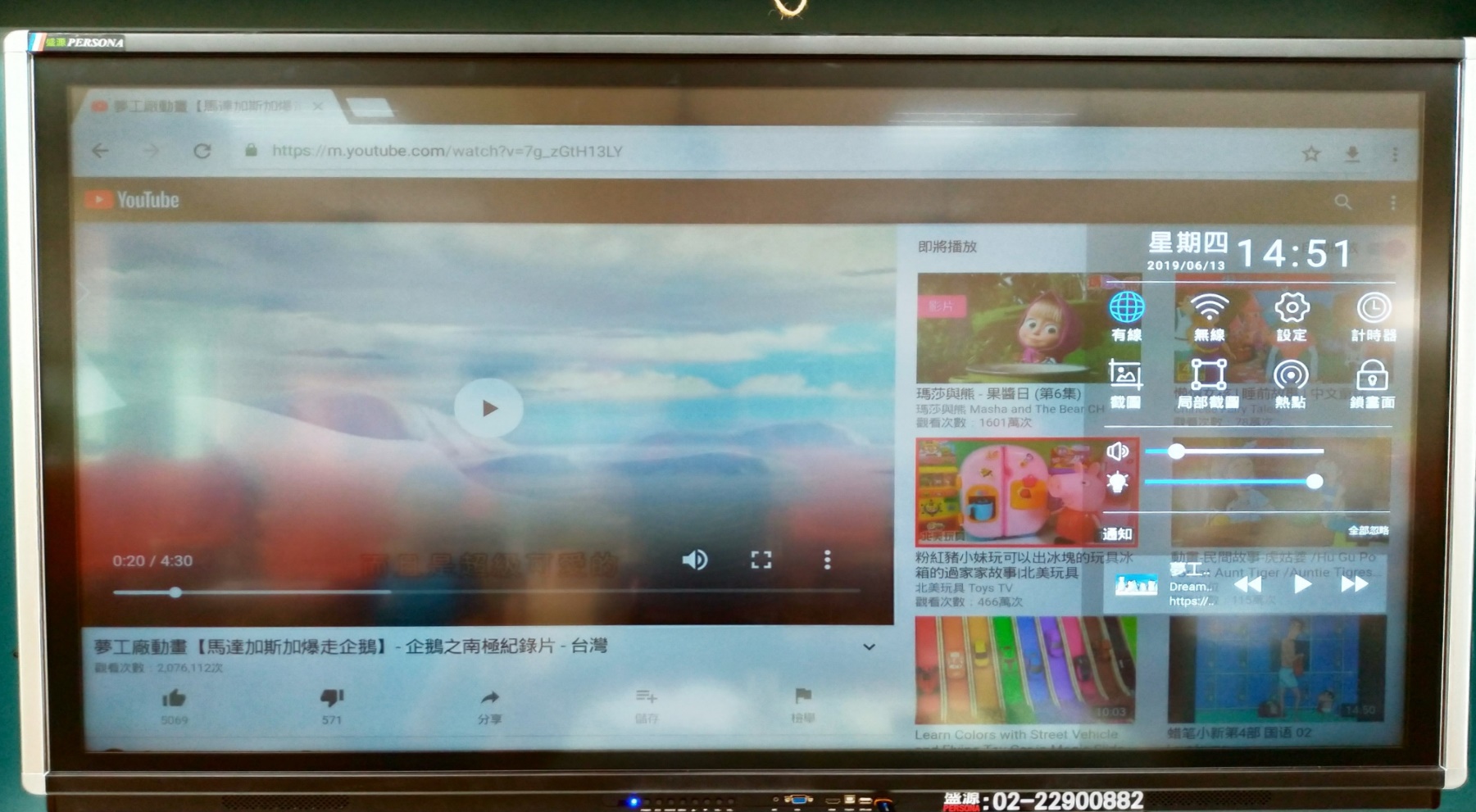 影片輔助教學
設定
使用YouTube時，利用設定調整音量。
輔助教學─教學影片播放
嘉義縣智慧教室教學應用手冊
教科書光碟應用
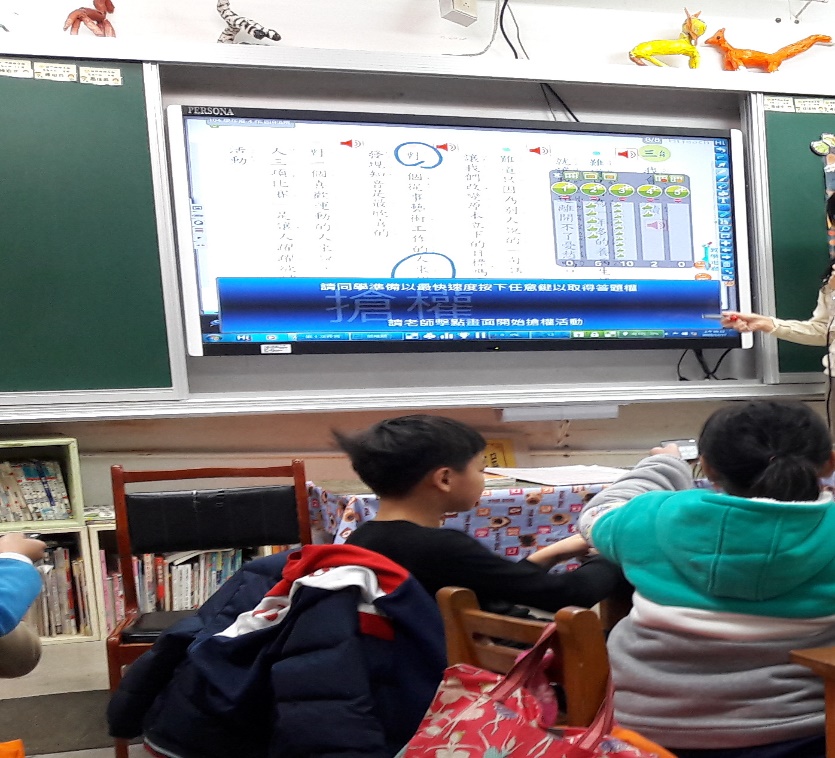 輔助教學─教科書光碟應用
嘉義縣智慧教室教學應用手冊
互動教學   基礎篇
嘉義縣智慧教室教學應用手冊
多點觸控進行學習遊戲
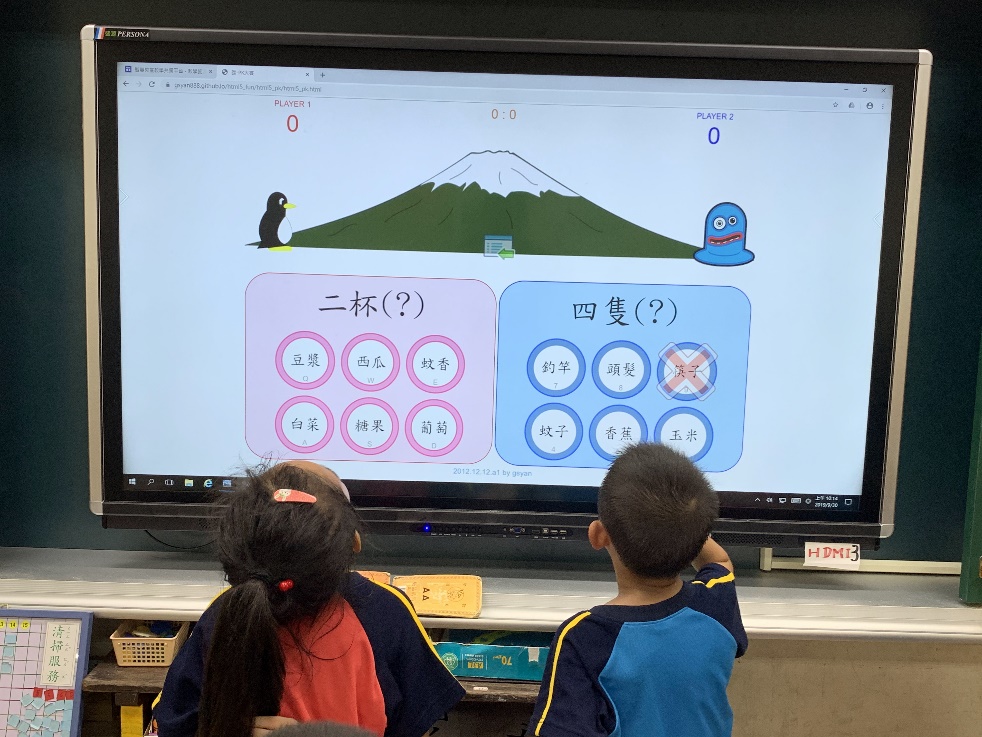 互動教學─教學遊戲應用
嘉義縣智慧教室教學應用手冊
手機平板APP投影畫面
平板電腦畫面投影至大電視
互動教學─手機平板投影應用
嘉義縣智慧教室教學應用手冊
利用平板鏡頭進行實物投影教學
互動教學─實物投影應用
嘉義縣智慧教室教學應用手冊
與電腦端的互動
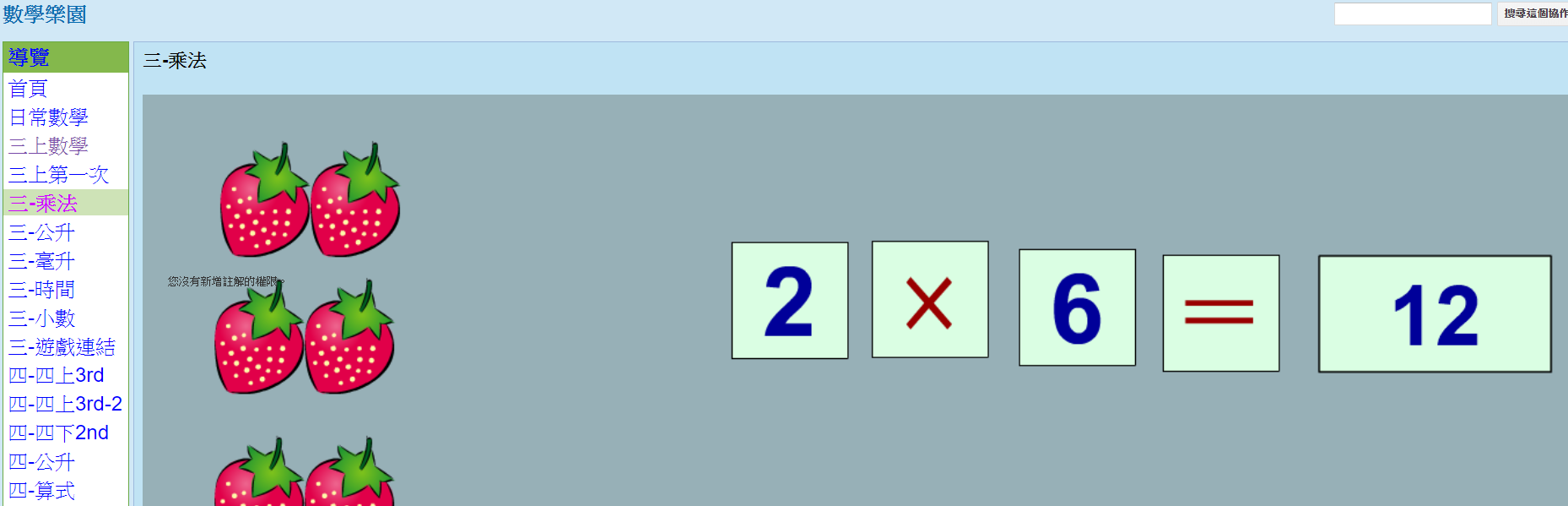 1.電腦資源互動
2.螢幕縮放、錄影
3.佈題及電子白板互動
互動教學─與電腦端互動應用
嘉義縣智慧教室教學應用手冊
互動教學   進階篇
嘉義縣智慧教室教學應用手冊
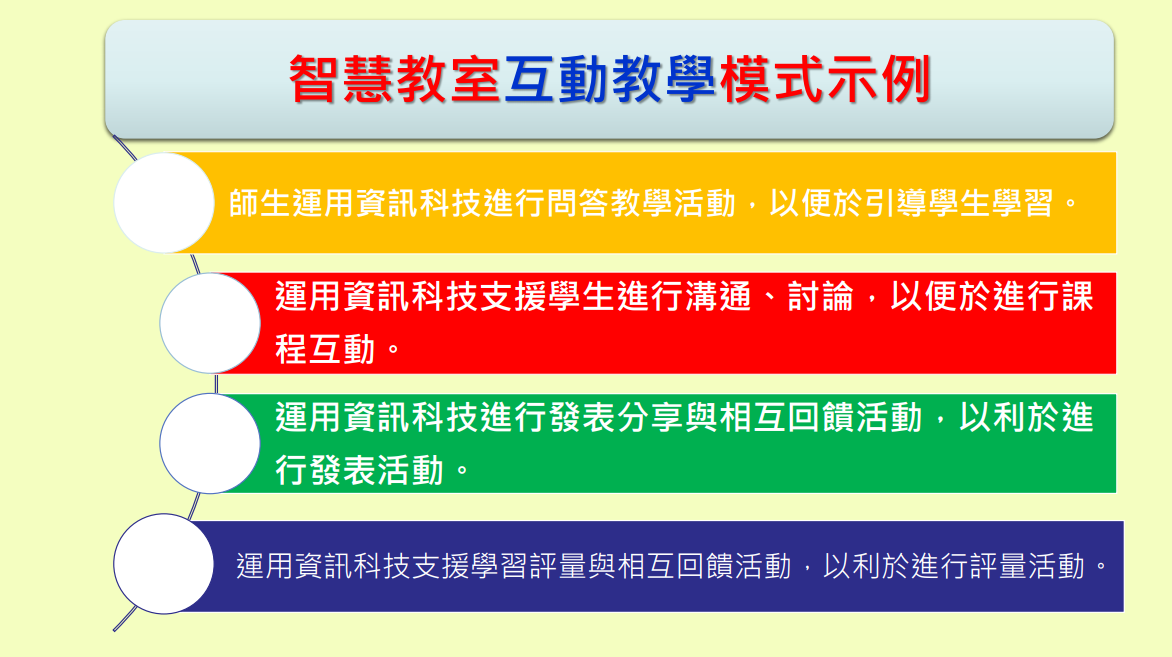 嘉義縣智慧教室教學應用手冊
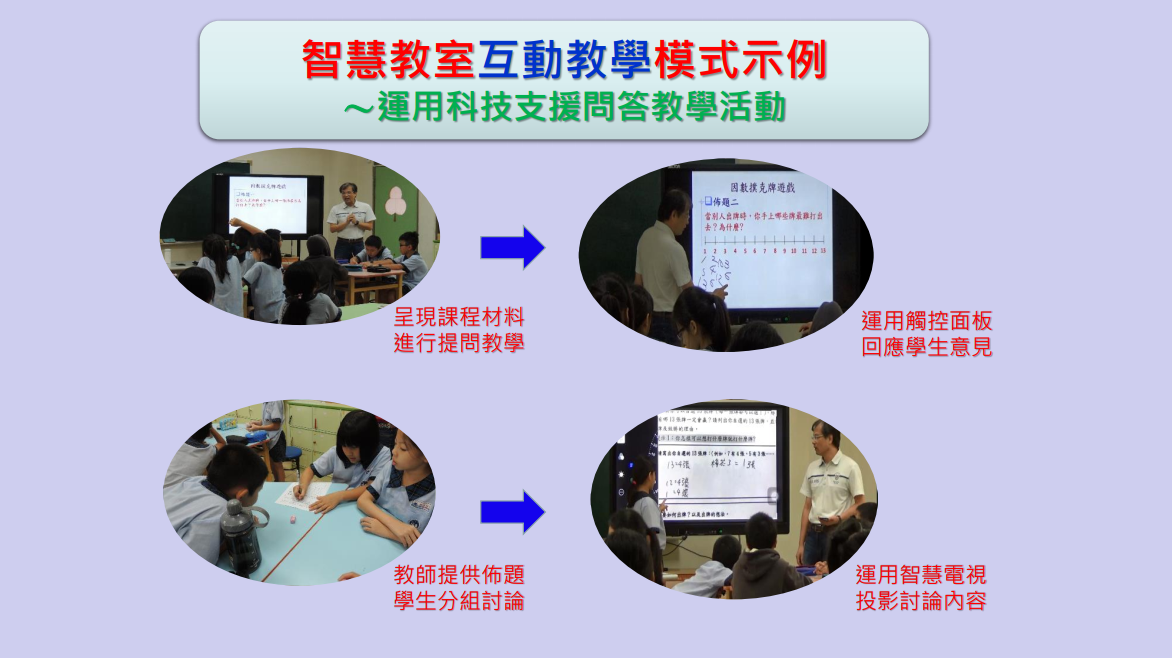 嘉義縣智慧教室教學應用手冊
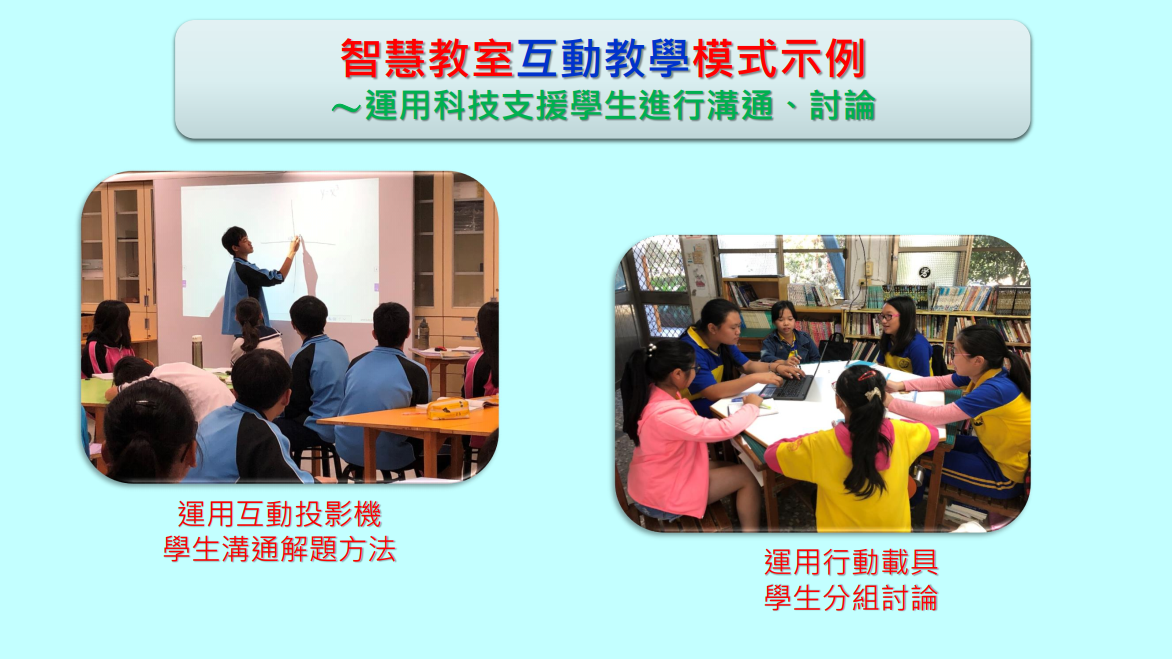 嘉義縣智慧教室教學應用手冊
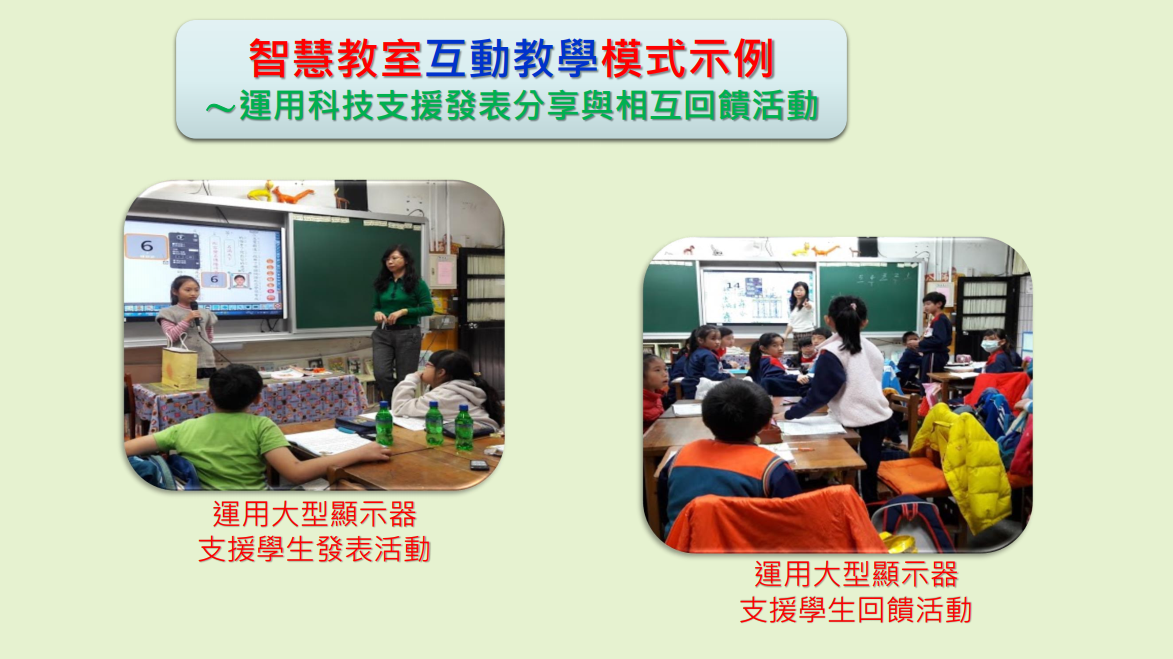 嘉義縣智慧教室教學應用手冊
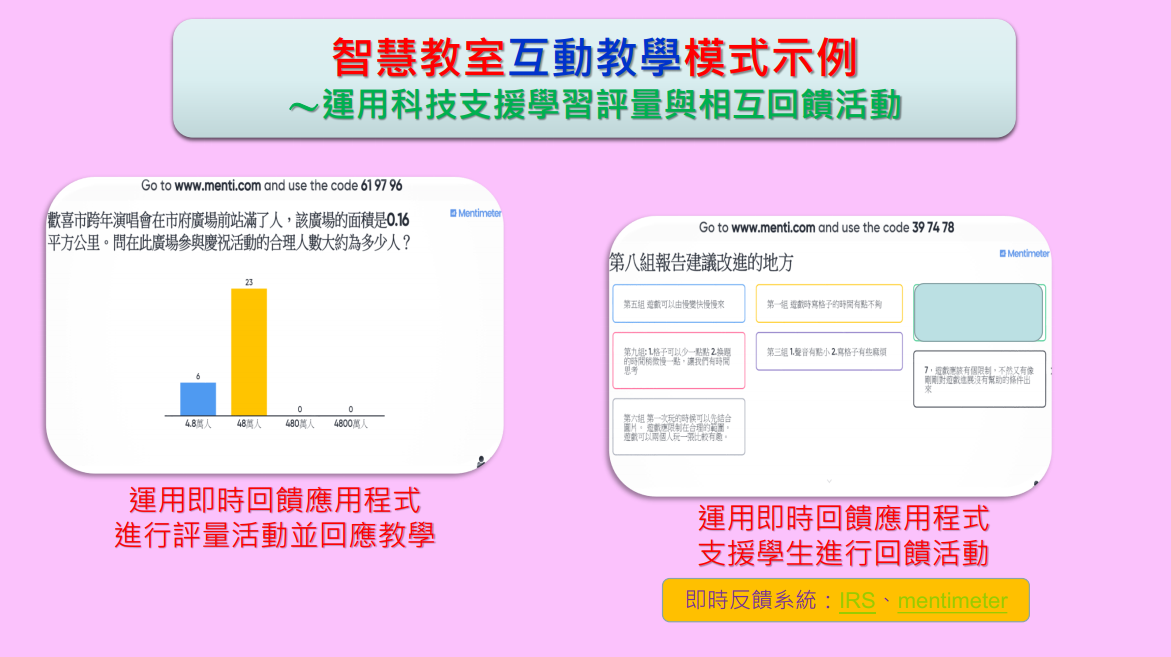 嘉義縣智慧教室教學應用手冊
創新教學篇
嘉義縣智慧教室教學應用手冊
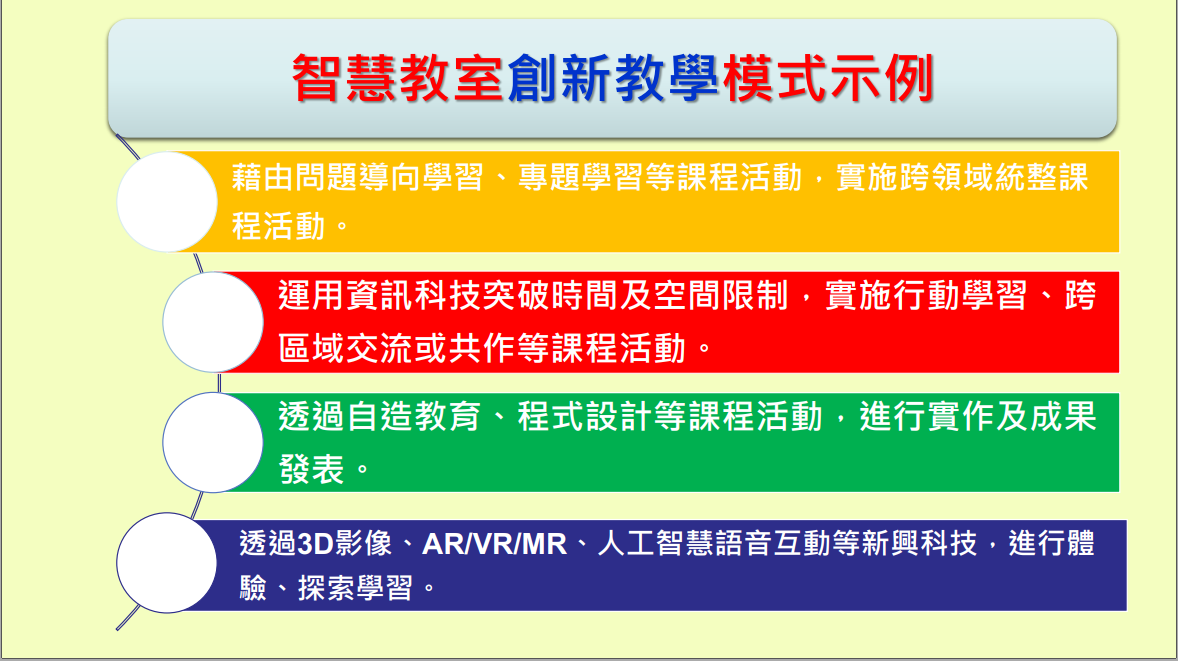 嘉義縣智慧教室教學應用手冊
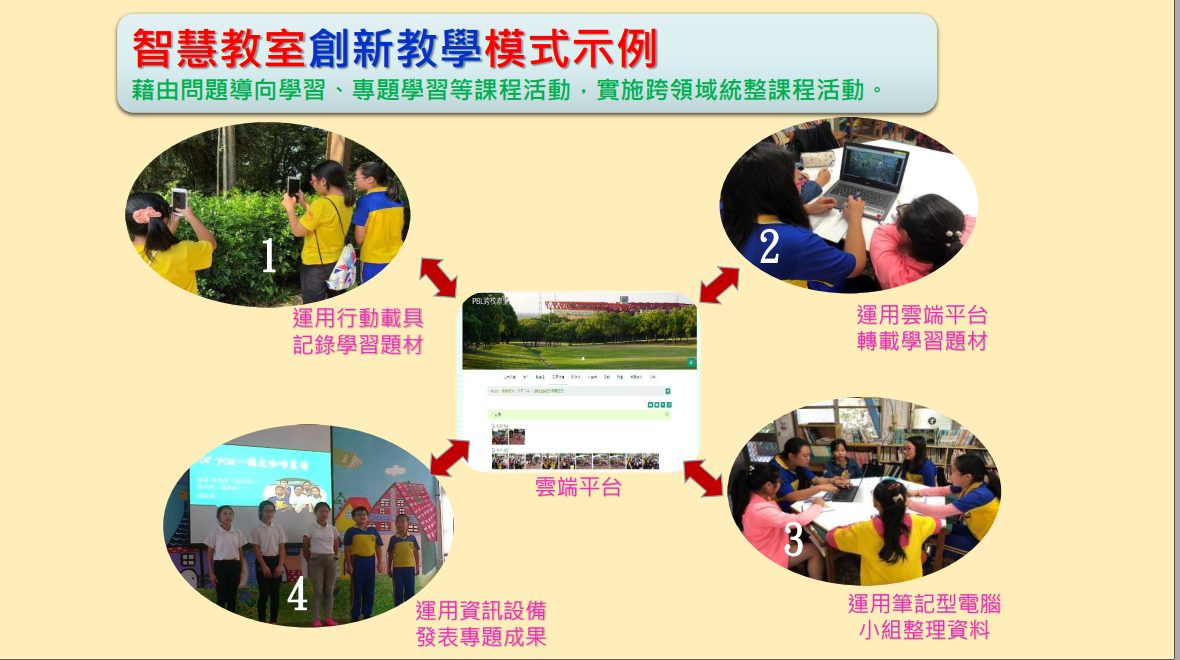 嘉義縣智慧教室教學應用手冊
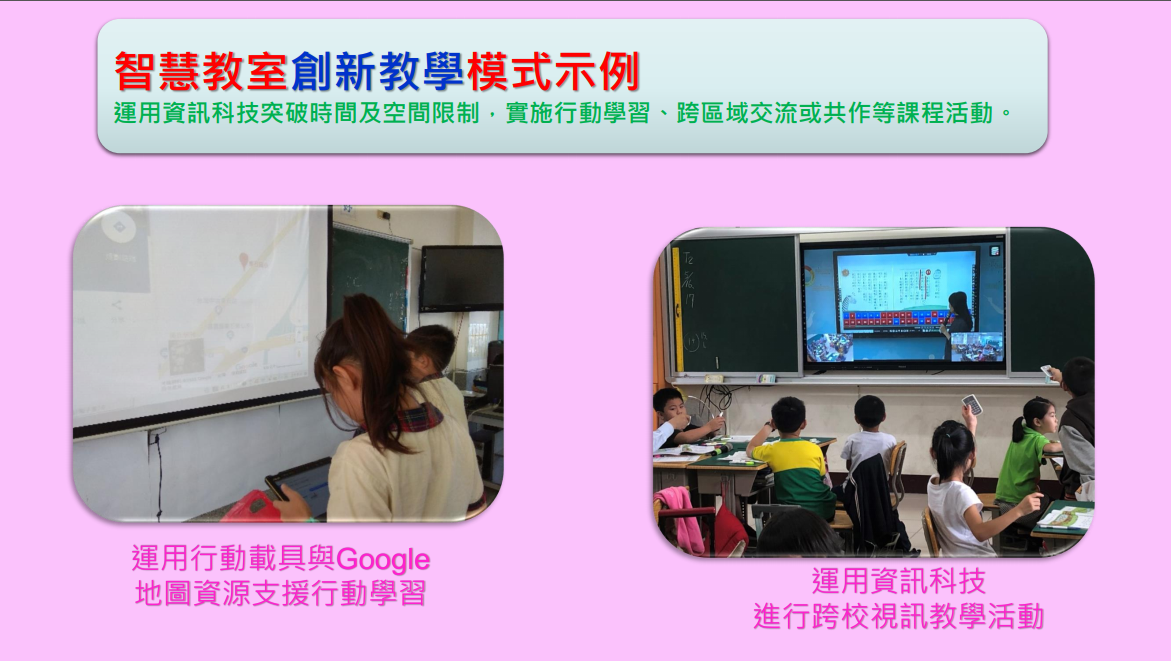 嘉義縣智慧教室教學應用手冊
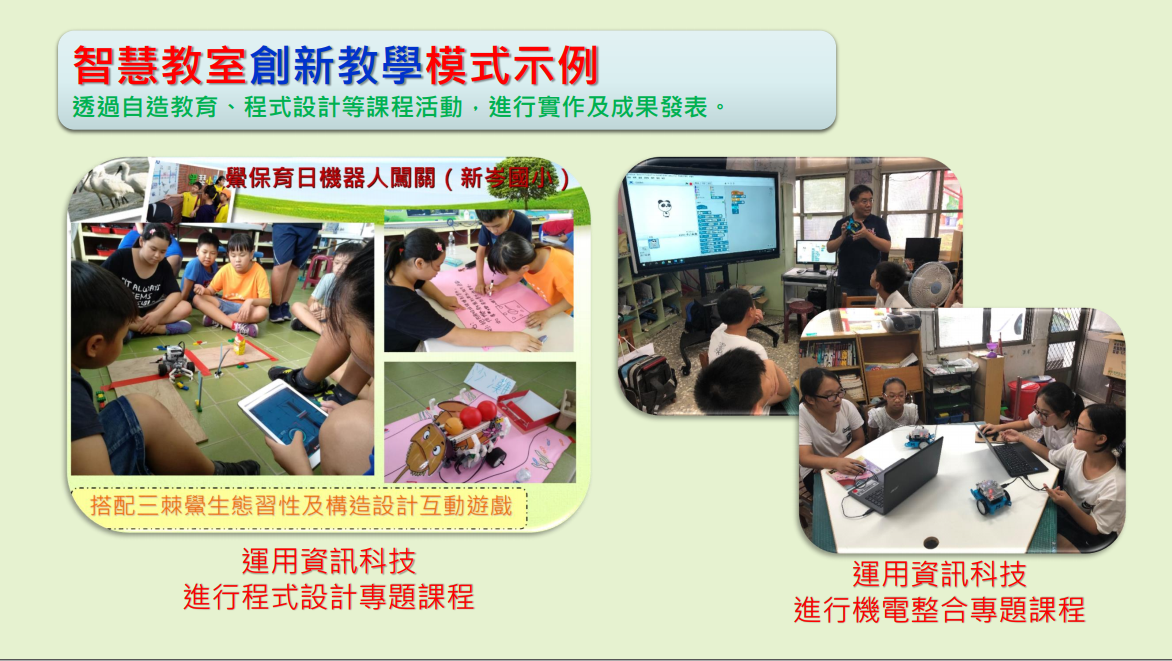 嘉義縣智慧教室教學應用手冊
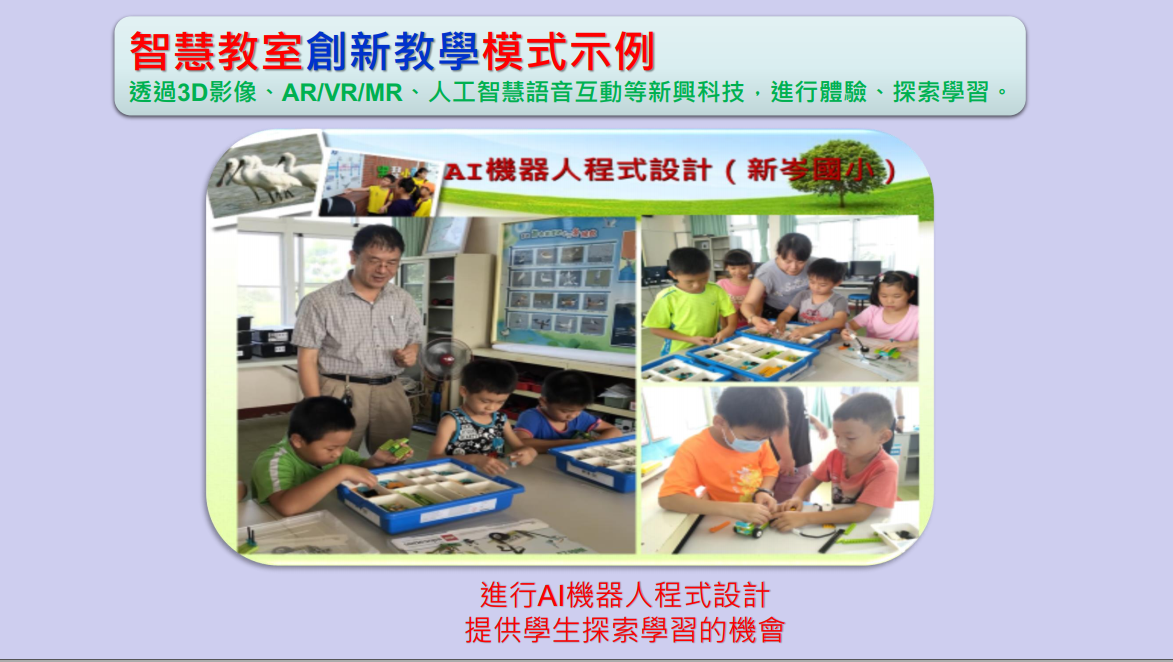